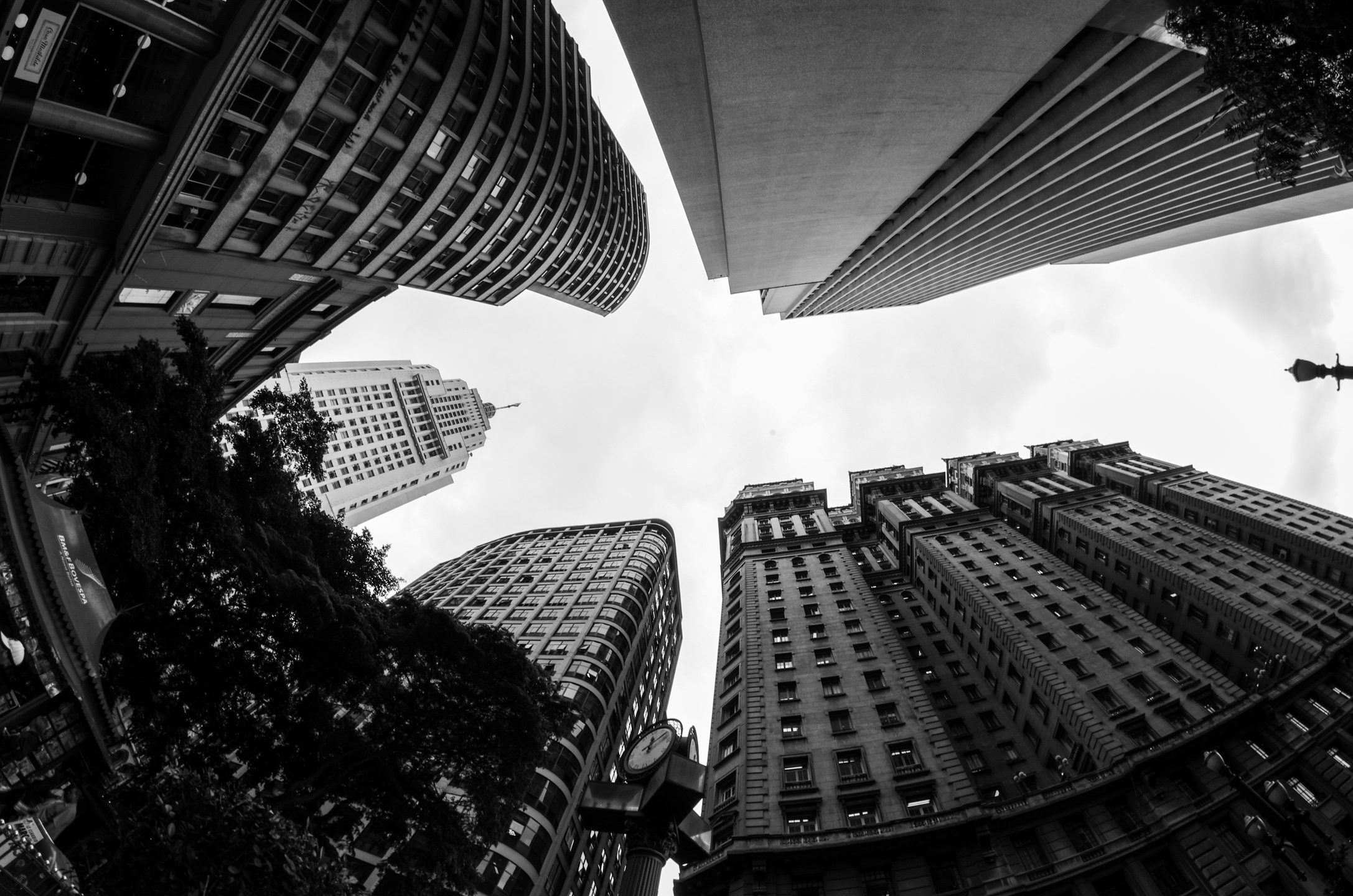 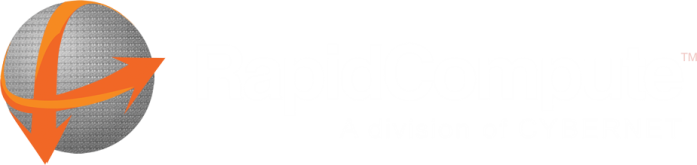 RUNNING THE WORLD ON THE CLOUD
IMRAN KHAN
MANAGING DIRECTOR
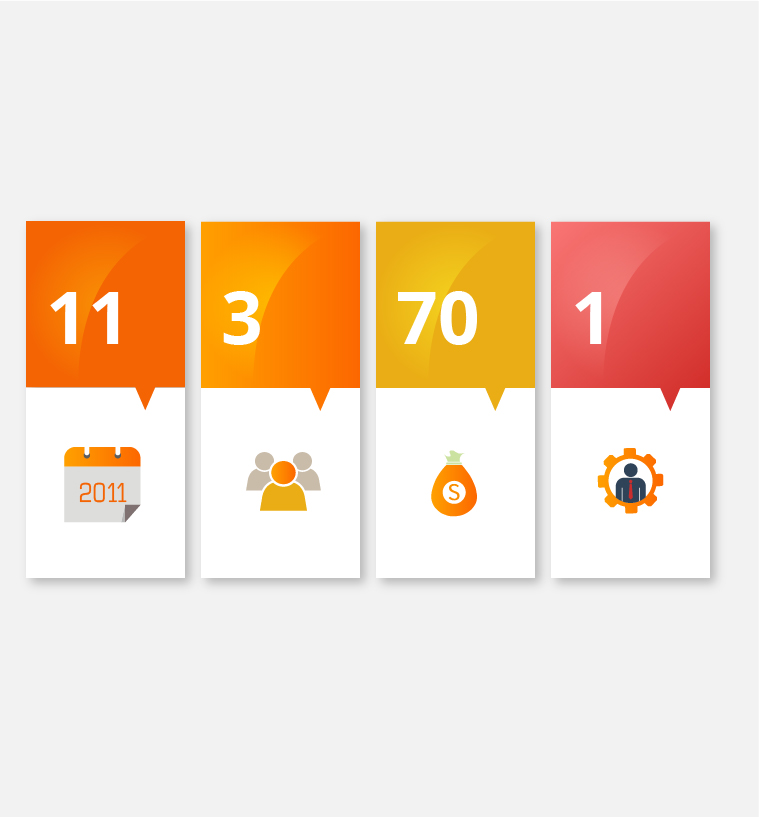 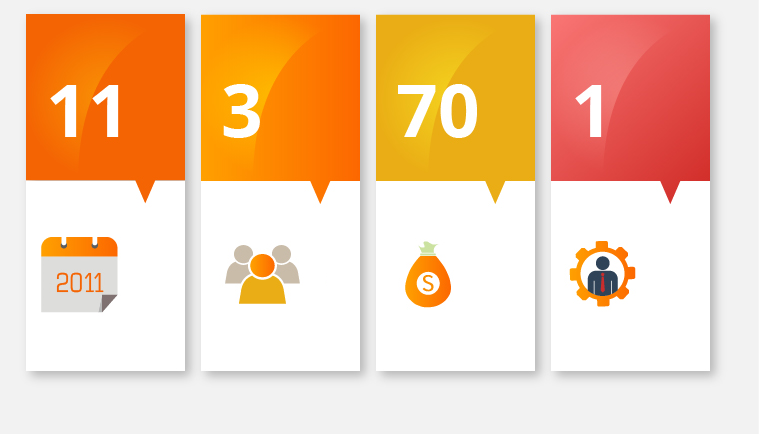 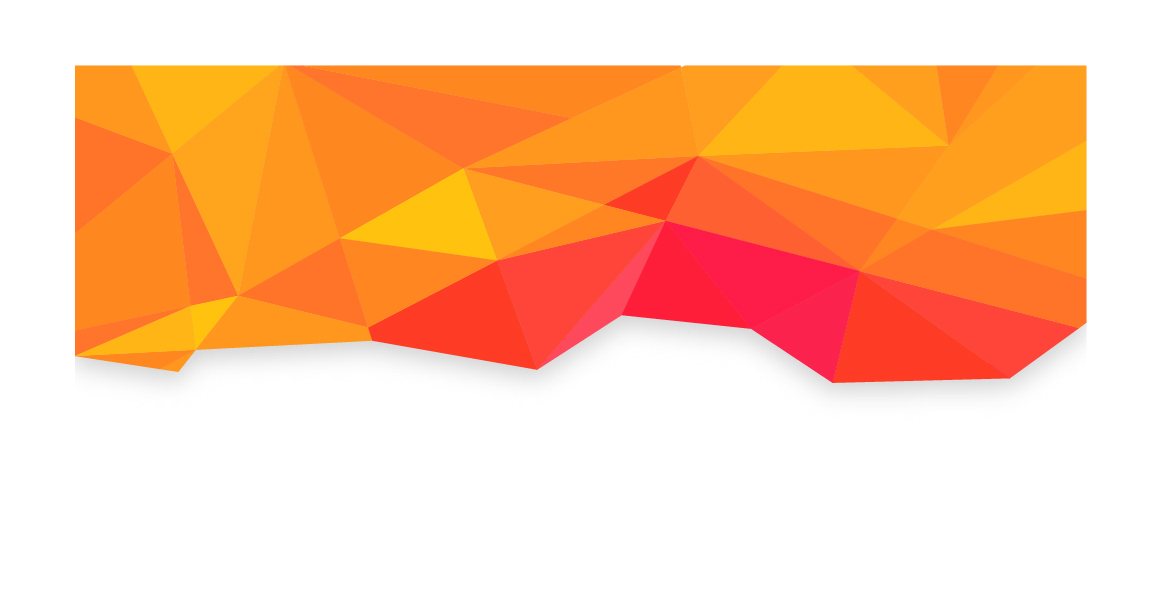 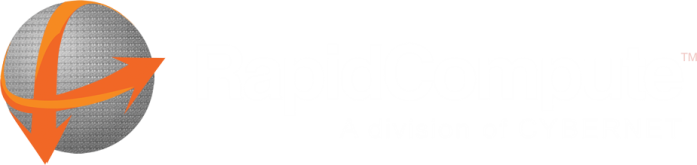 “We set out to establish RapidCompute as a state of the art Cloud Computing option with the same basic features and attention to detail as leading cloud providers internationally. The goal was to establish a Pakistani service for Pakistani companies to use and take advantage of.”


Zaeem Arshad
Founder RapidCompute
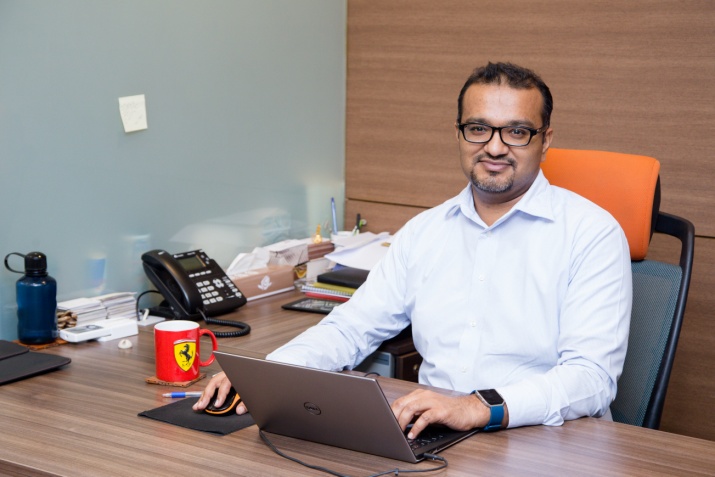 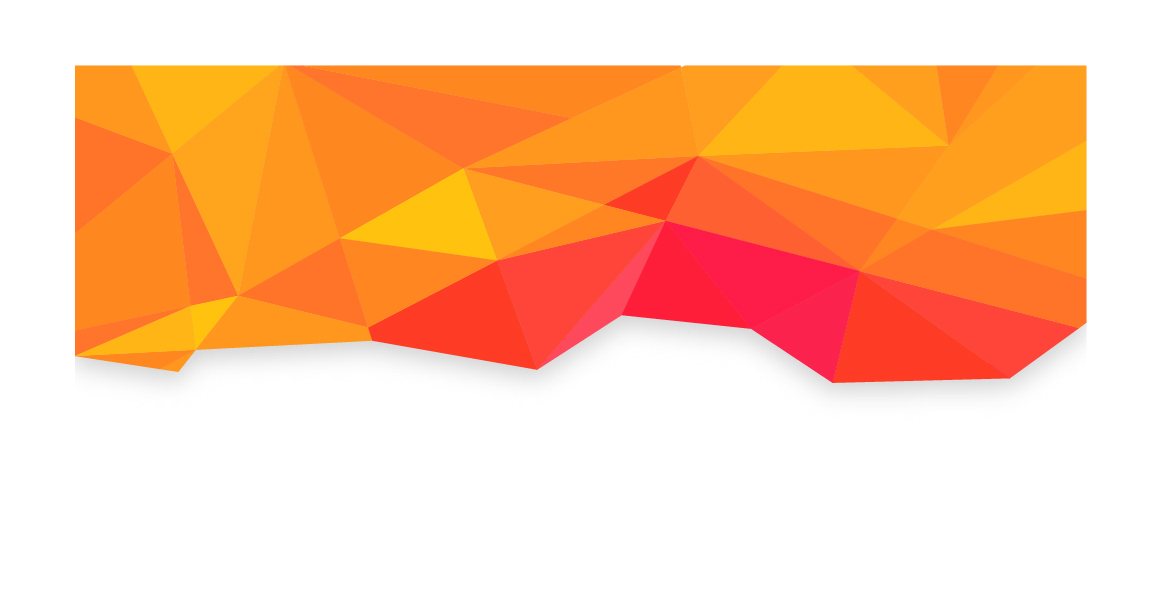 Our Legacy
First and the largest cloud service provider in the country

6 years in service

100% locally owned and operated
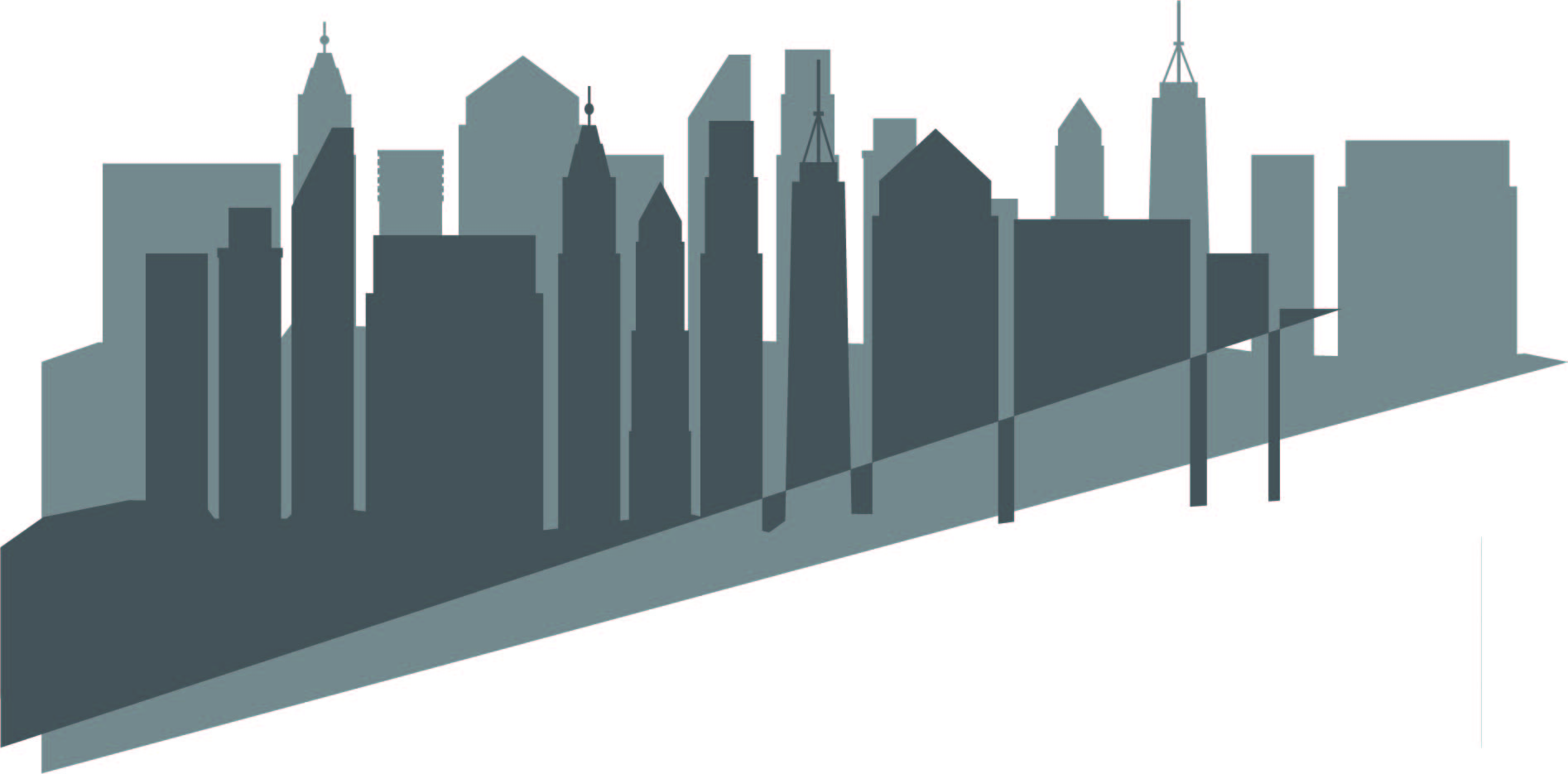 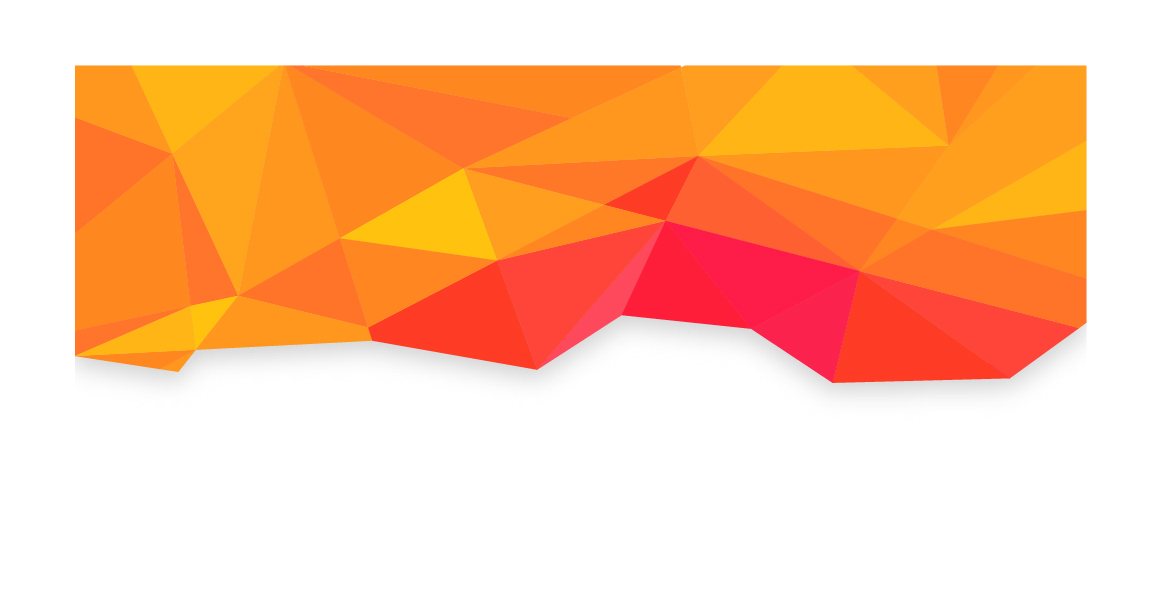 Our Legacy
4 x cloud enabled DataCentres in 2 geographies 

Serving more than 500 customers today, across all industries

More than 5000 VMs active on our infrastructure 

4 PB of storage in use by our customers
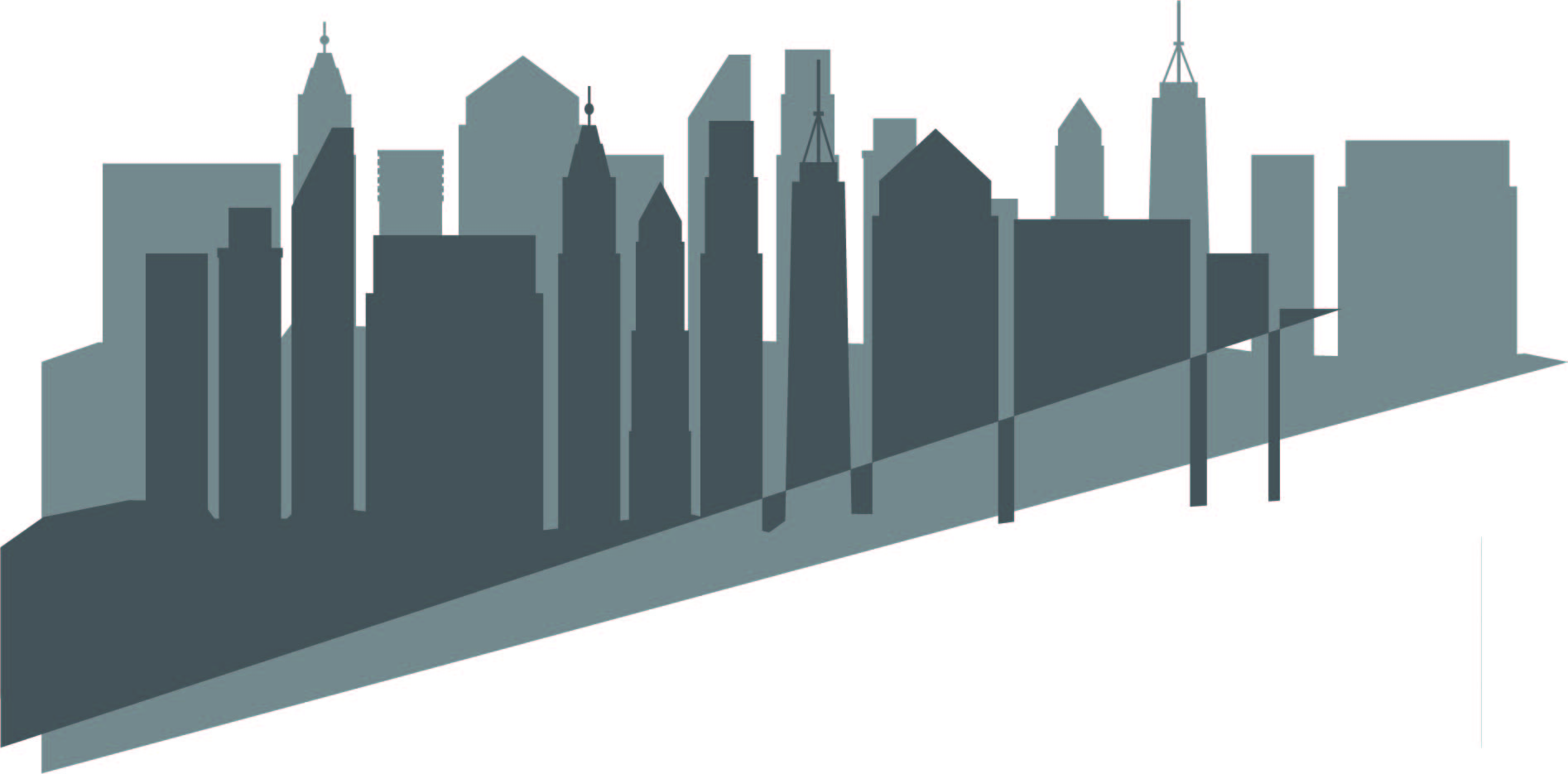 Defining Mission Critical
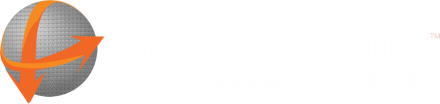 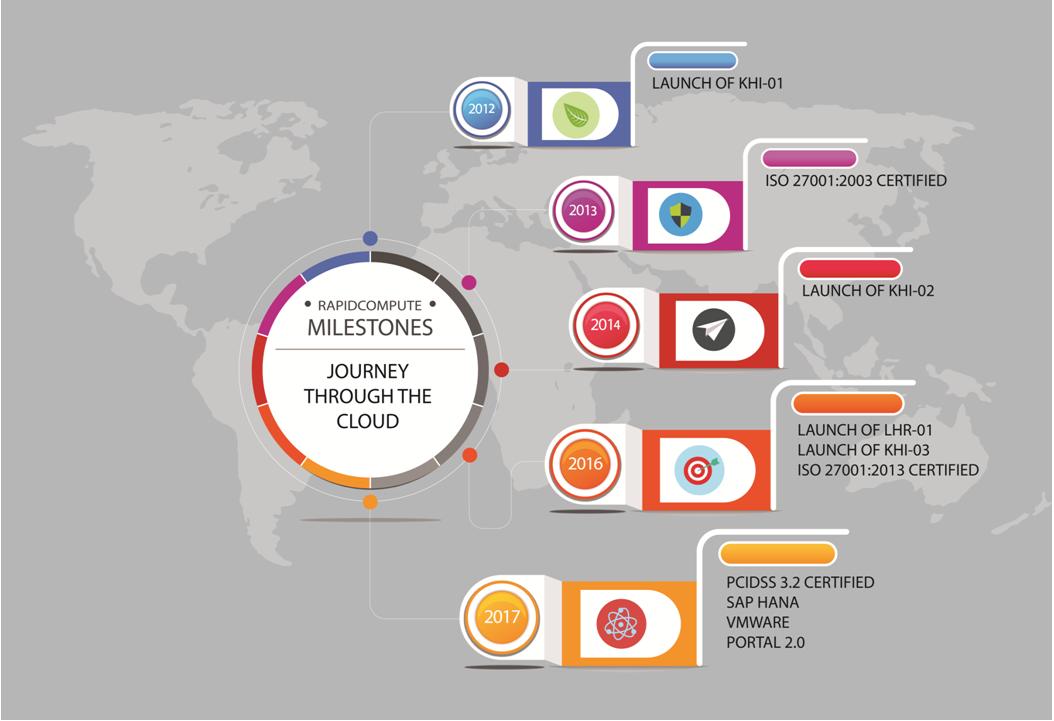 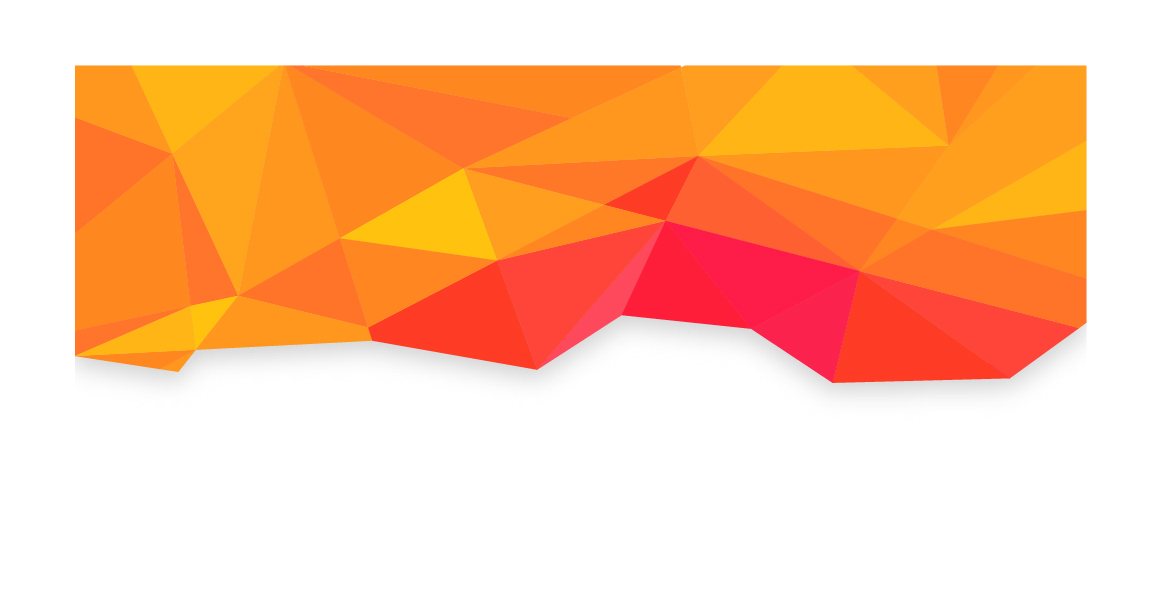 RapidCompute Today
All flash storage architecture available to all customers for high IOPS

Accounts for almost 30% of all deployments

SDN switching for 10/40 Gig network

Partnership with Dell, Huawei and SuperMicro for cutting edge infrastructure expansion and support
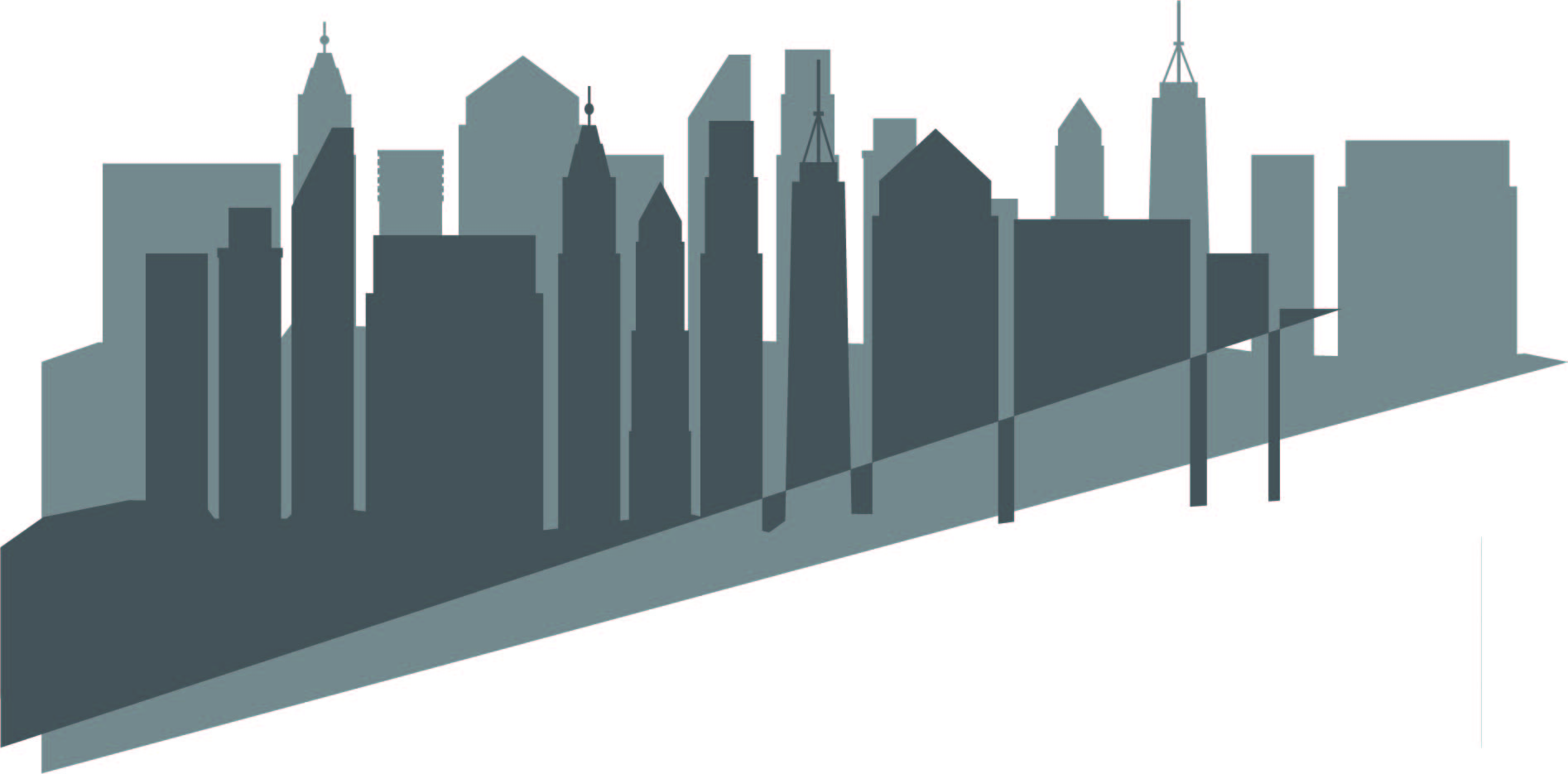 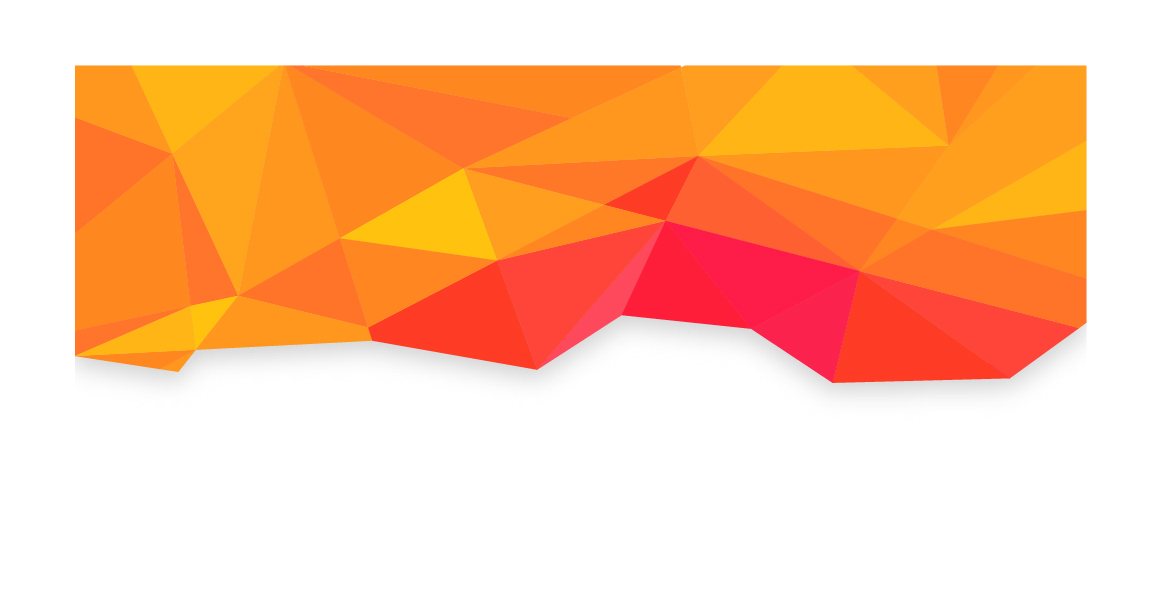 Hosting Mission Critical Workloads
Hosting of real time maps and navigation

Real time delivery, statistics and routing for one of the top courier companies

Production hosting of SAP, Microsoft Dynamics and large ERPs for some of the largest FMCGs
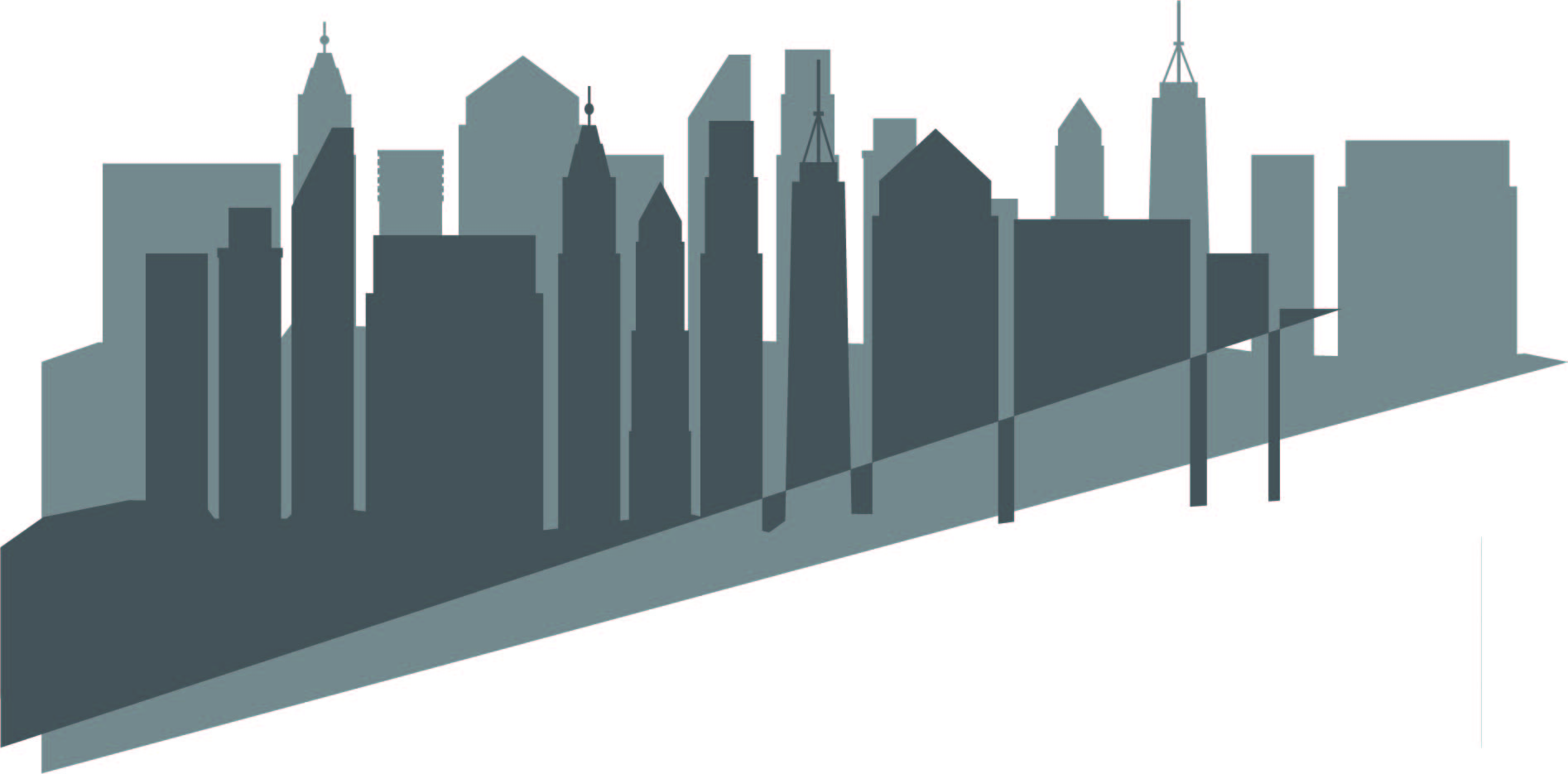 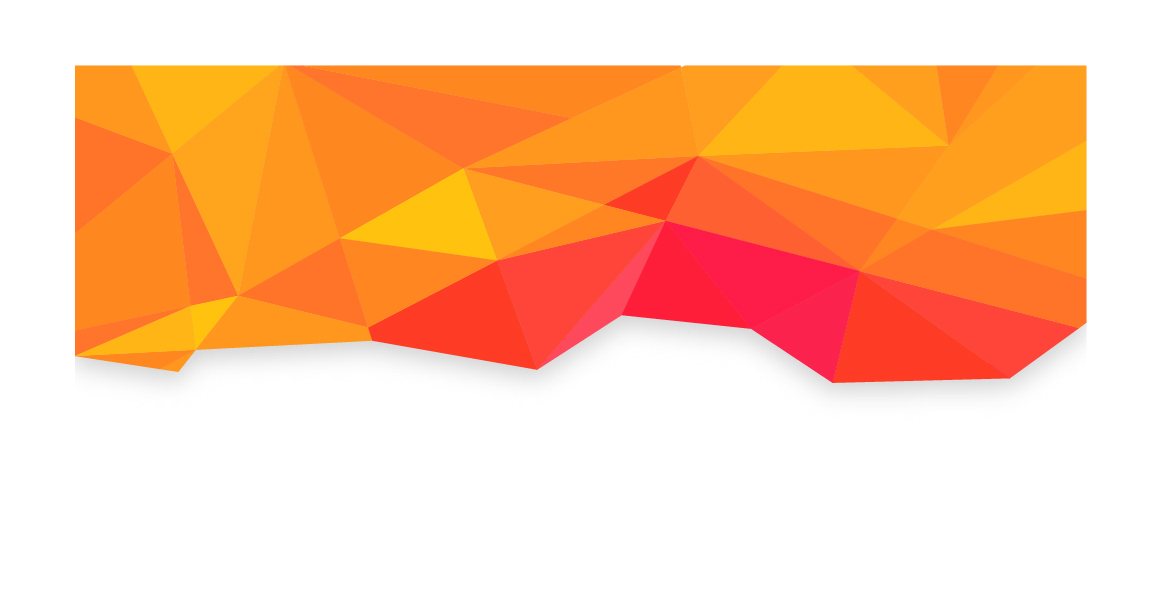 The RapidCompute way
Offers all flavors of billing key to the cloud experience (hourly & monthly)

Self-service user portal

Manageability and reporting of every activity in your hands and on your fingertips
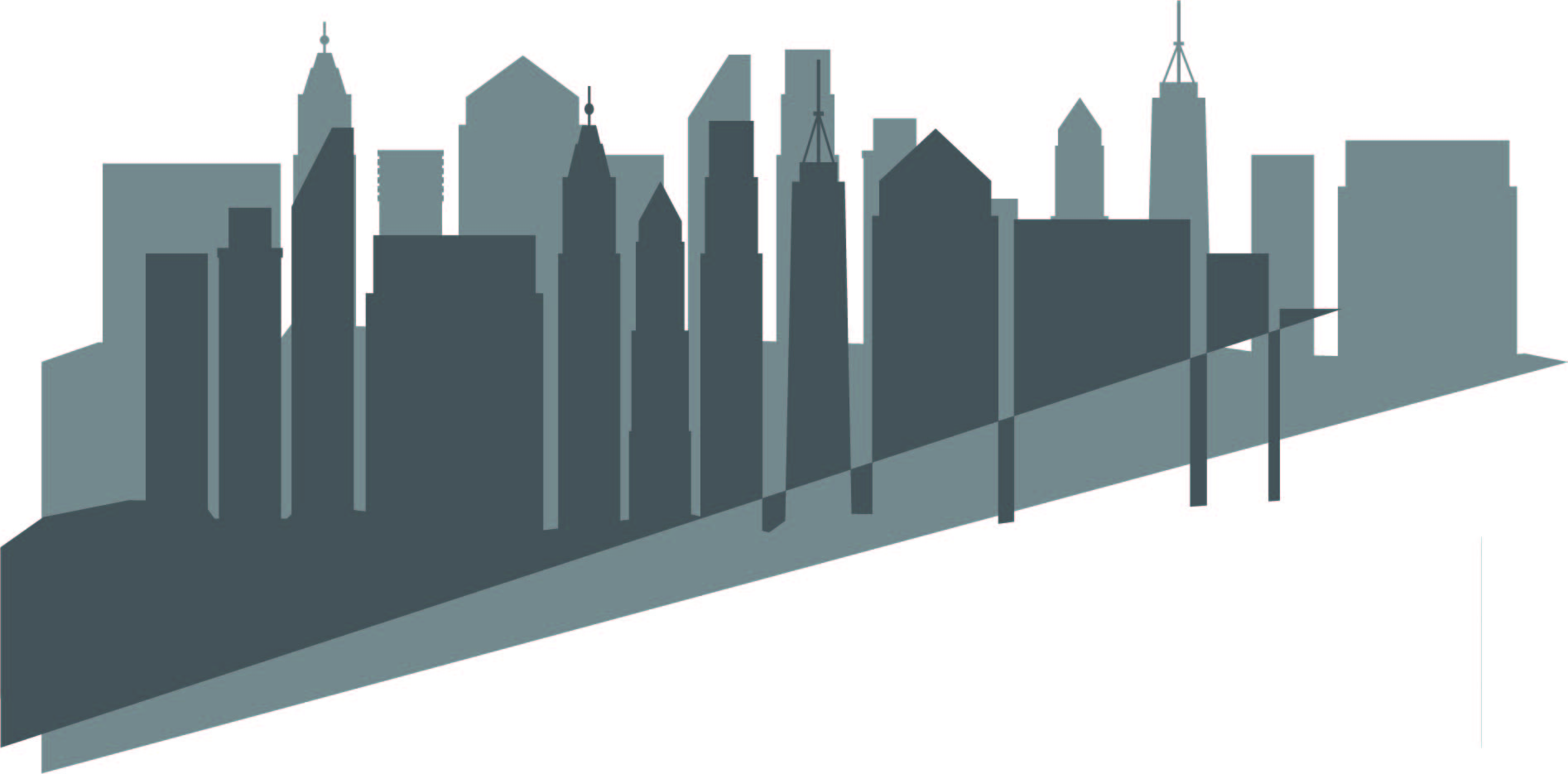 Confidential – Do Not Share
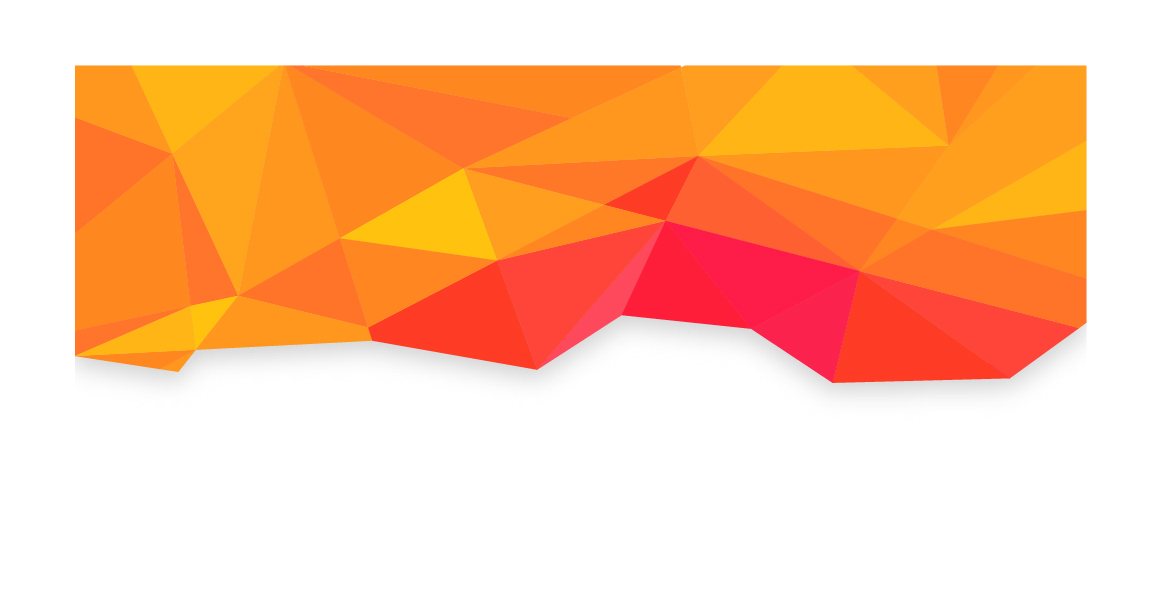 The Cutting Edge
Fintech companies
Banking applications
Payment gateways
HSM and encryption modules
OTT and digital encoding
3D rendering
And much more
RapidCompute now hosts:
SAP workloads
Oracle
Microsoft portfolio
Homebrew ERP’s
HANA
BI/Analytics
CDN’s
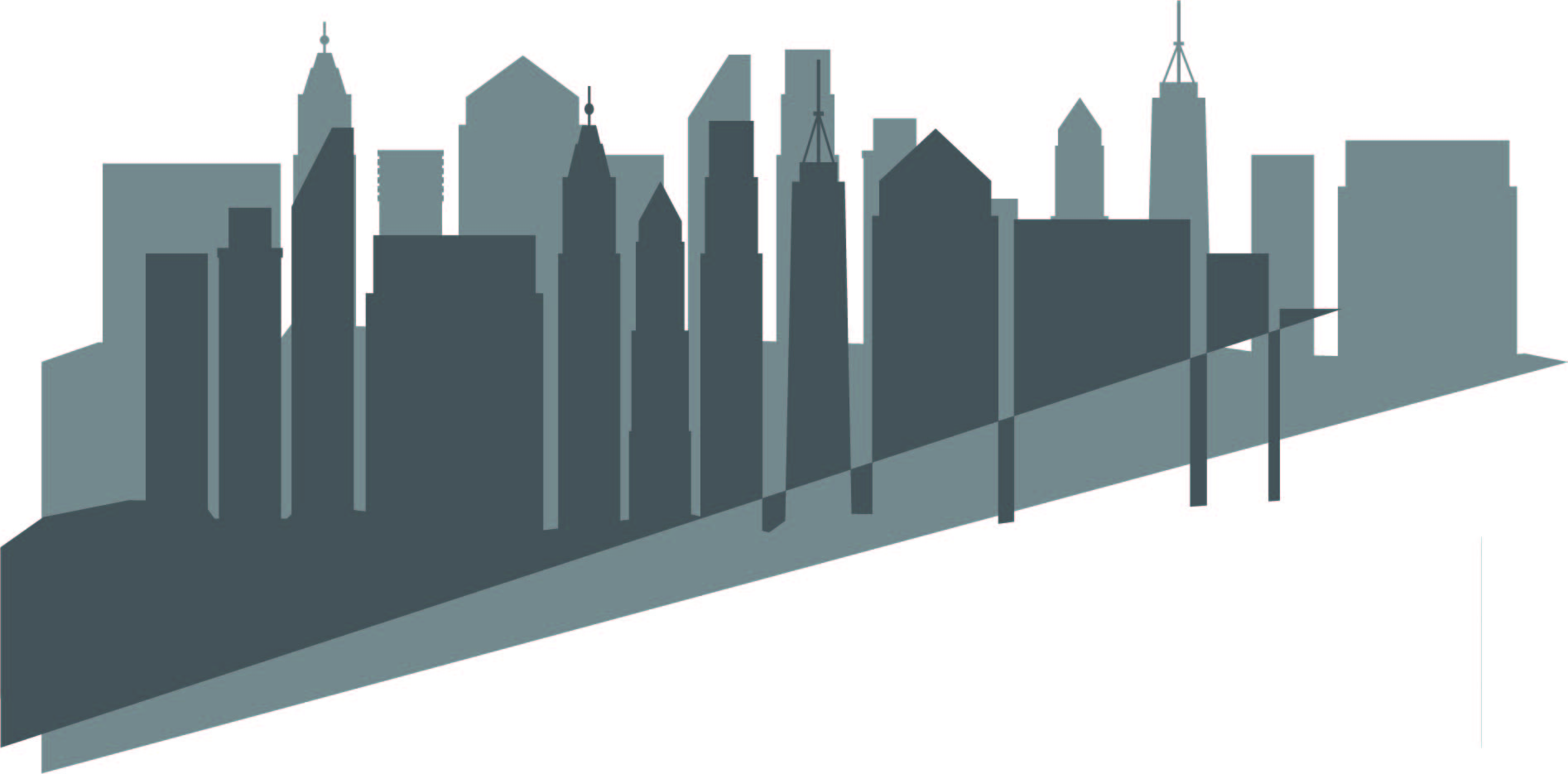 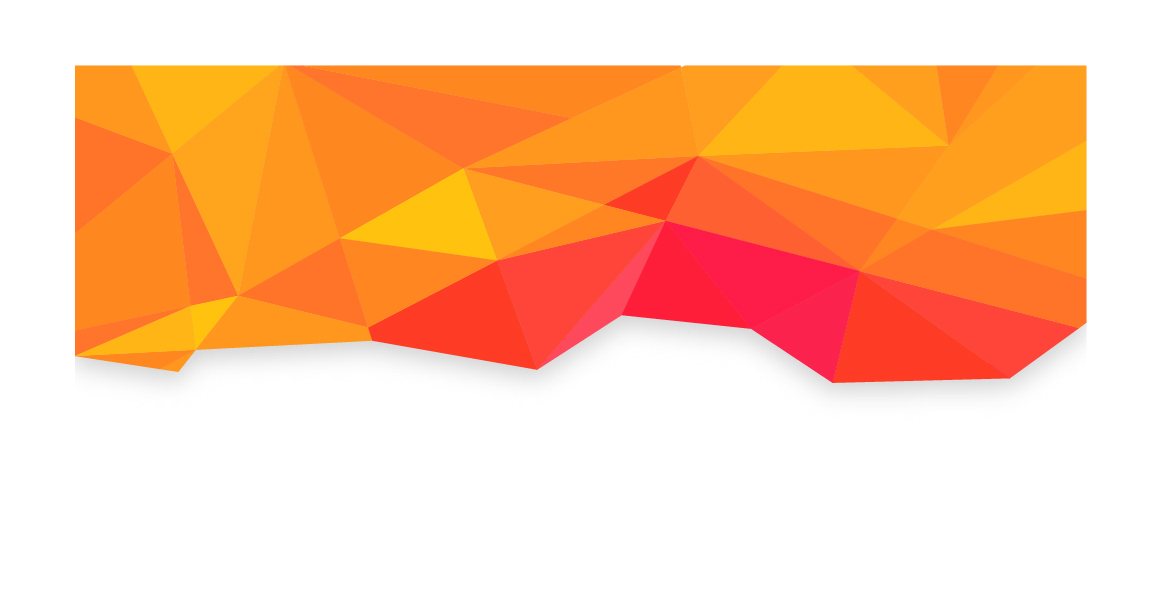 The RapidCompute way
Local CSPs do not have many key aspects of an Enterprise Class cloud in place

Foreign CSPs cannot relate to importance of local entities along with latency issues

Customization and services prohibitively expensive on the likes of AWS and Azure

Ability to integrate key components like HSM, Security appliances e.t.c
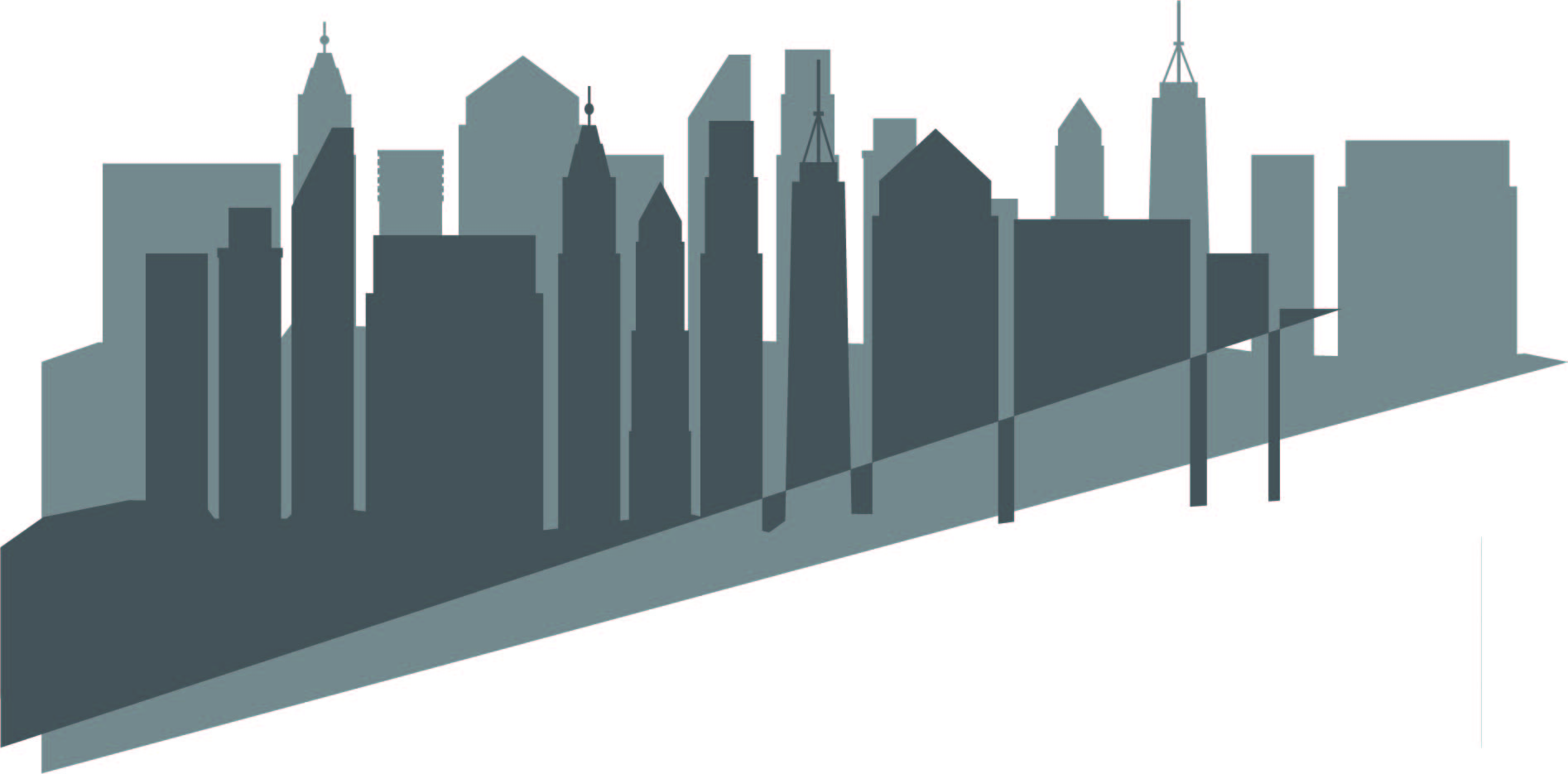 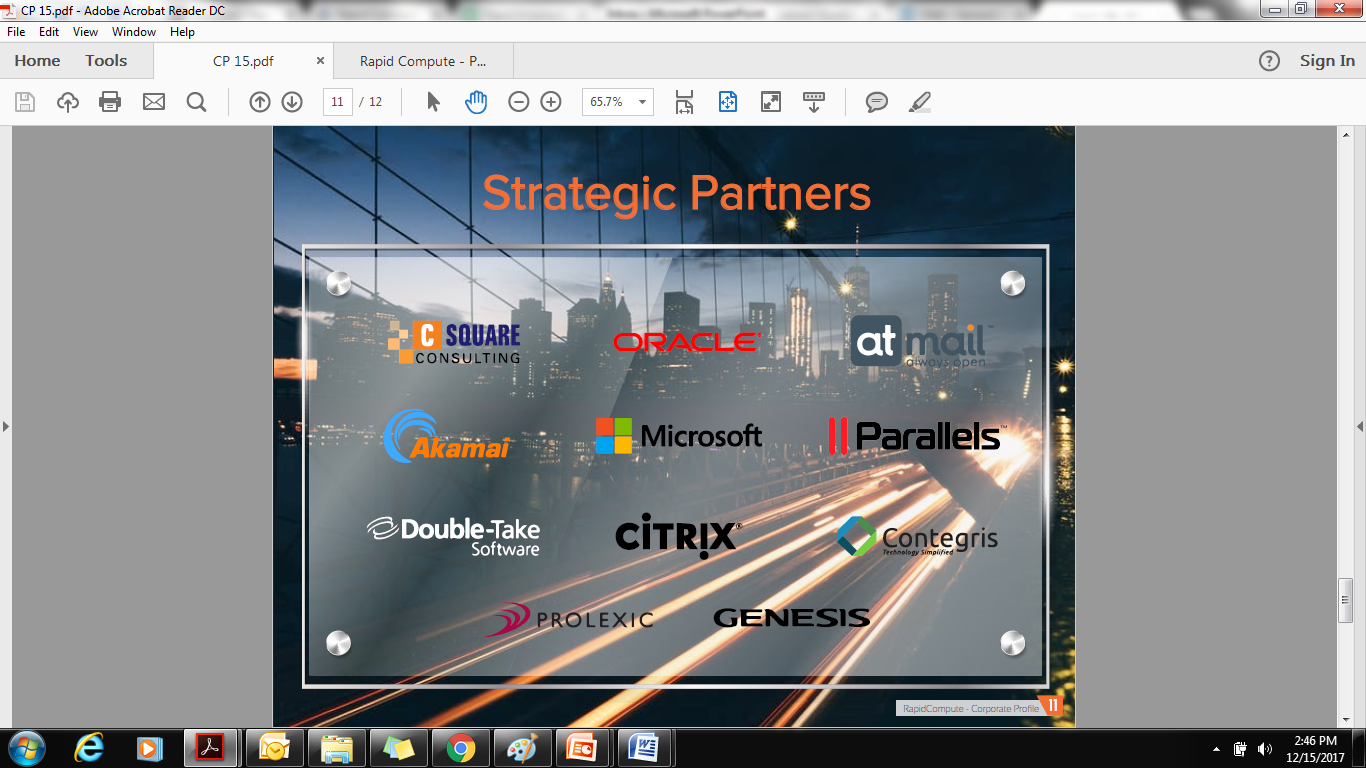 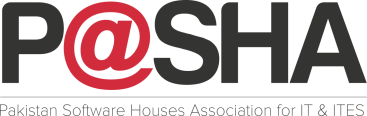 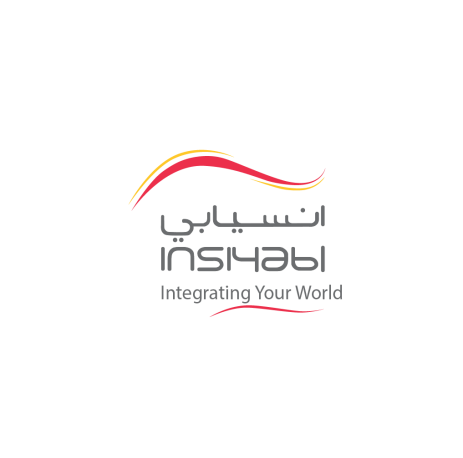 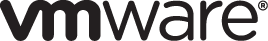 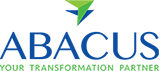 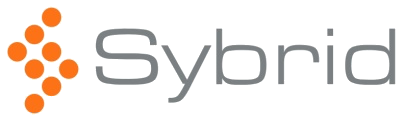 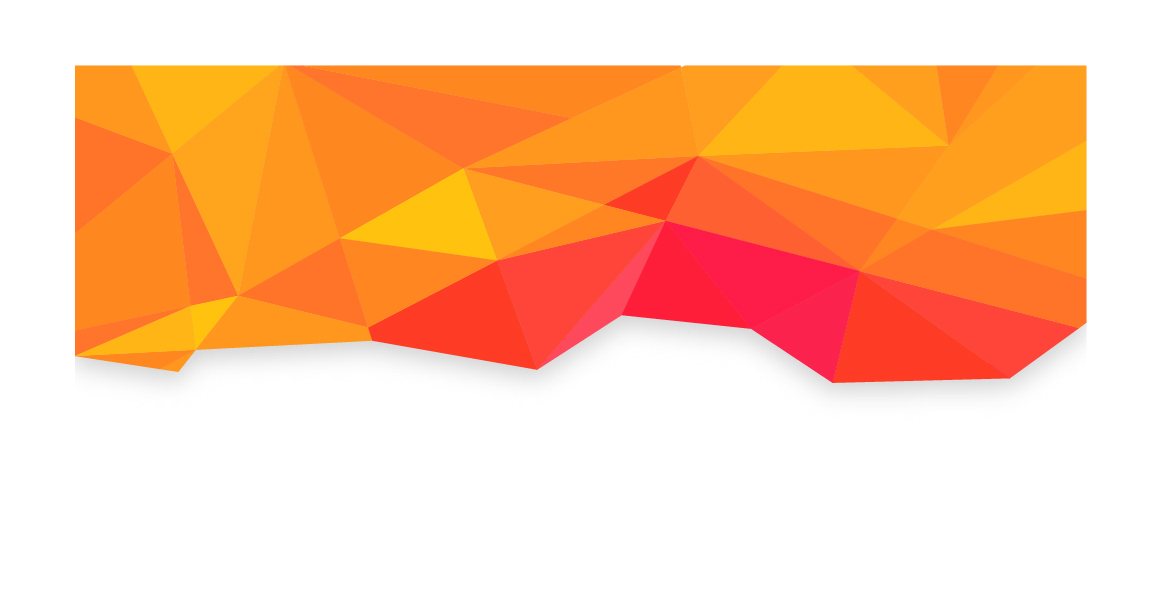 2018- What’s in store?
RapidCompute StartSmart™ program

First SAP HANA enabled infrastructure on cloud

BI and analytics platforms

Multi hypervisor support

GPU on cloud
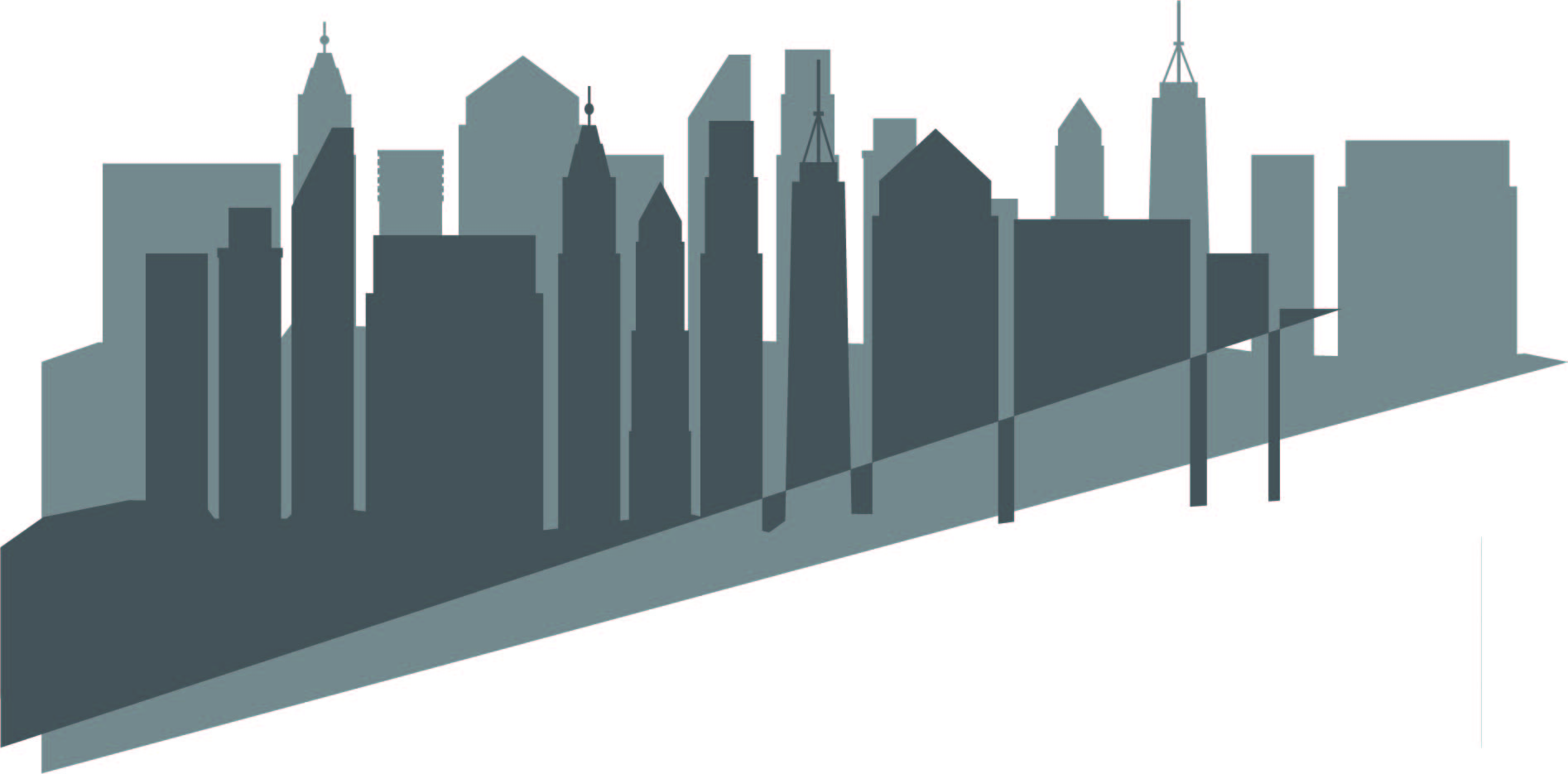 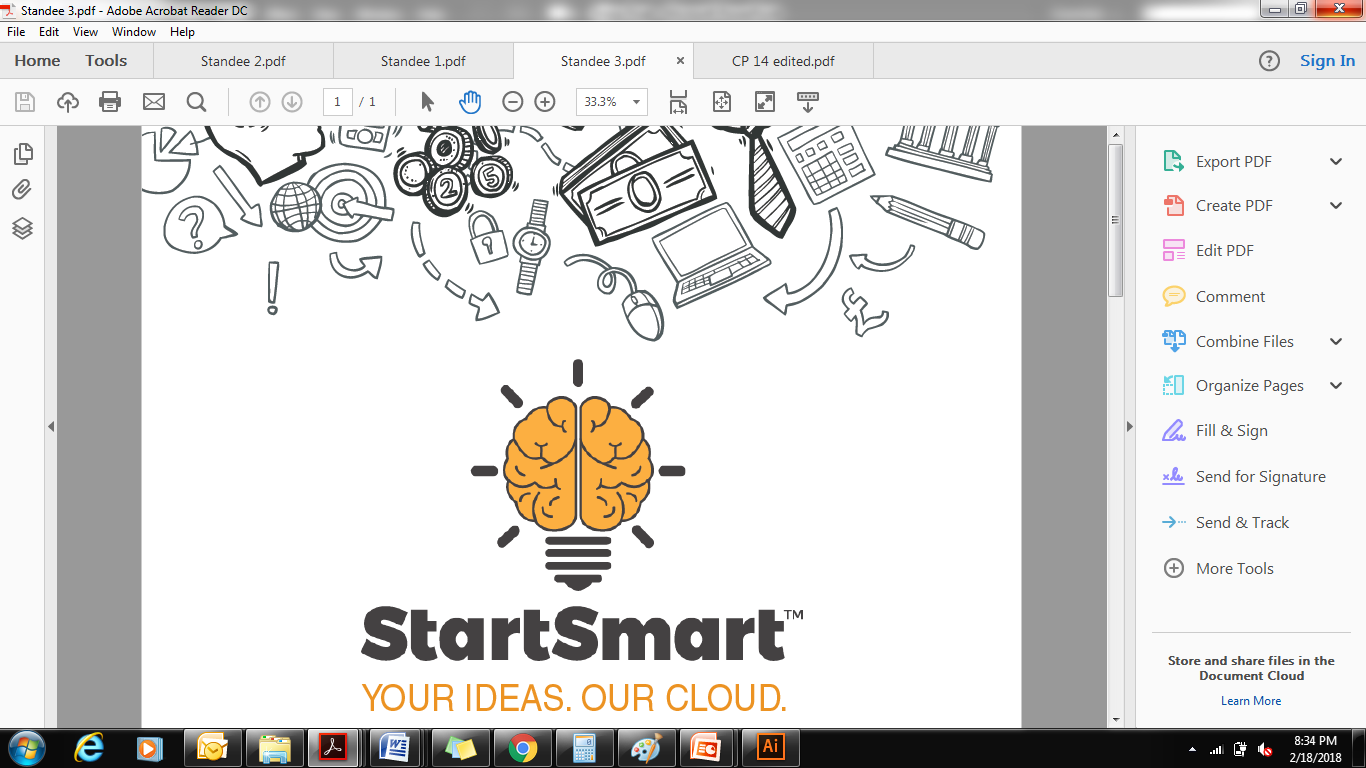 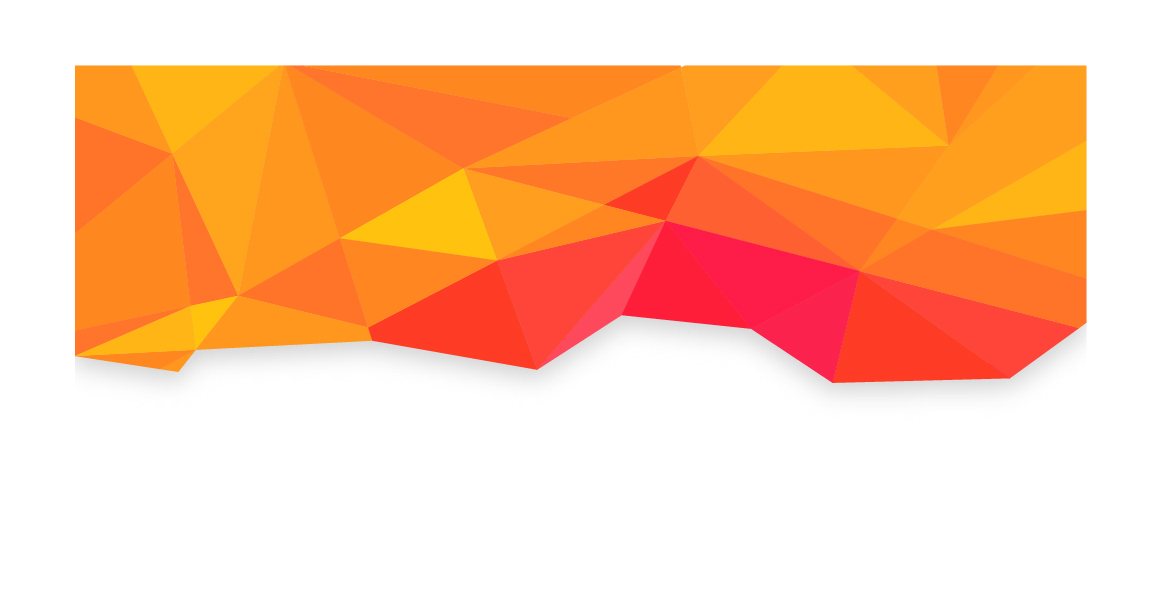 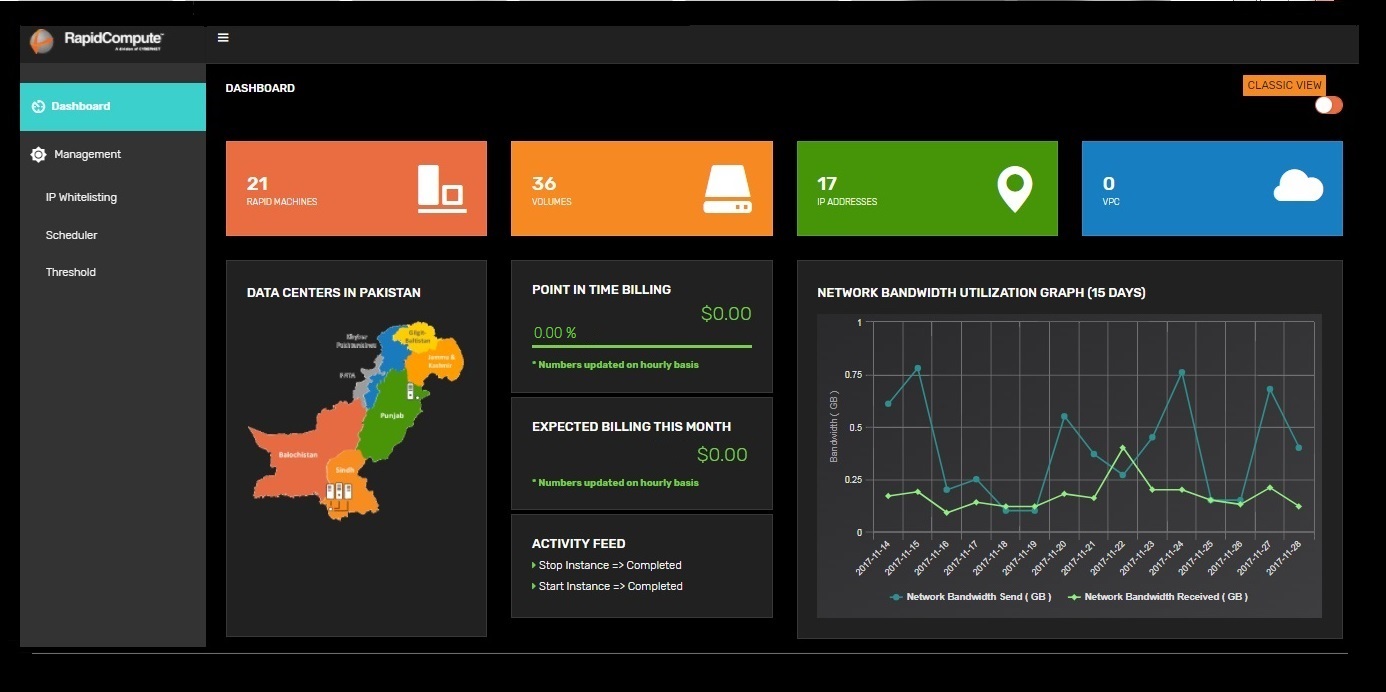 Revamped Customer Portal
Complete control of computing resources
Scheduler support
Quickly scale capacity 
Manage security credentials 
Track monthly spending and consumption in real time
Phone and Tablet optimized
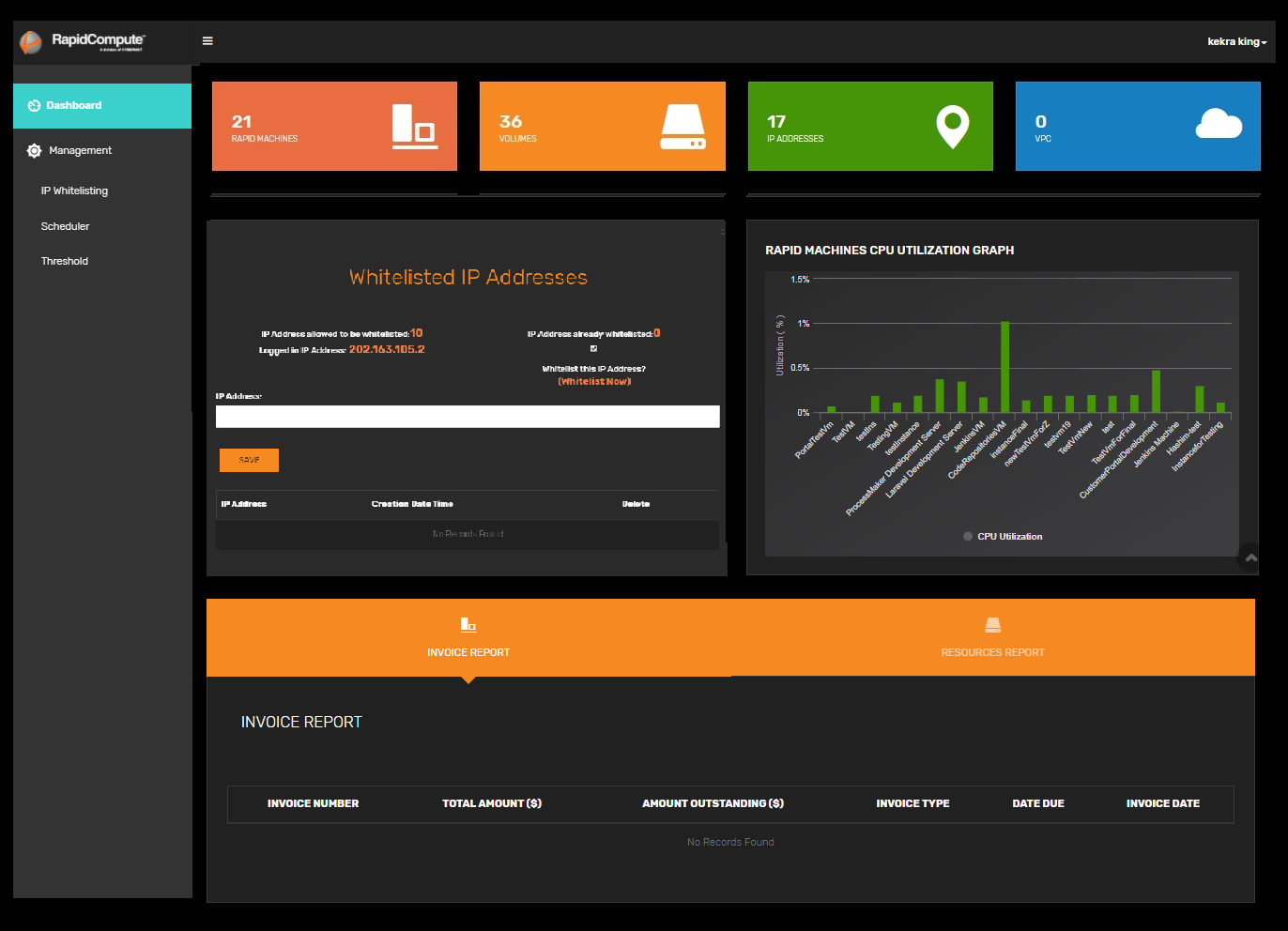 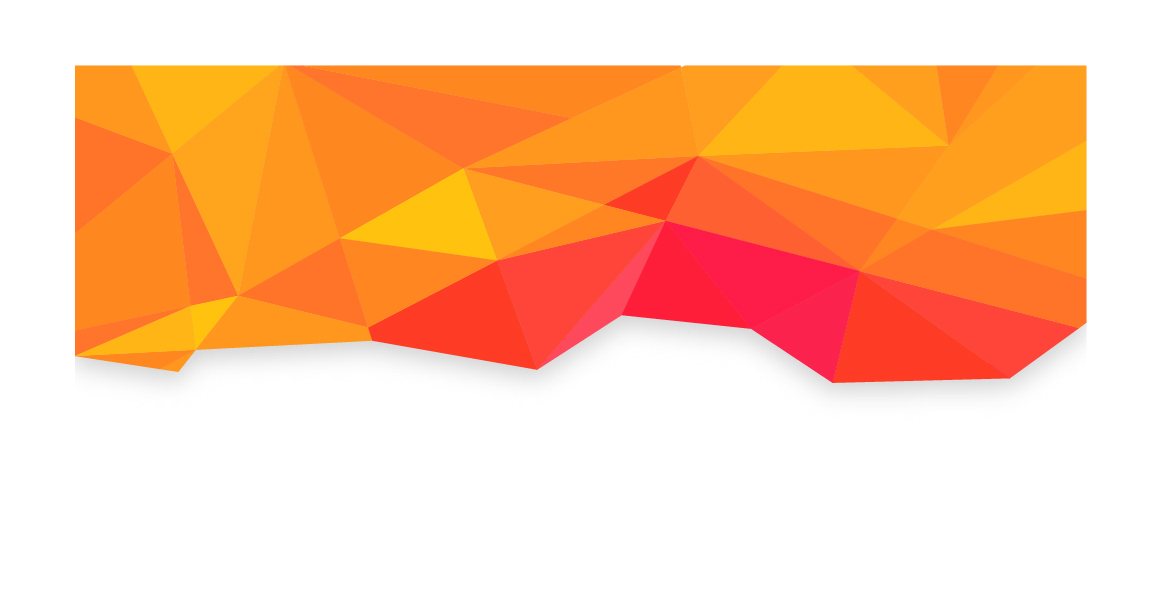 Vmware on RapidCompute
On-demand service to run VMware based applications on next generation infrastructure 


Seamlessly integrate VMware defined data center technologies with the scalability, security and cost effectiveness of RapidCompute.
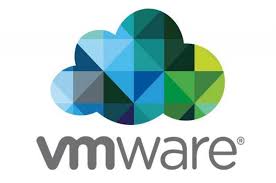 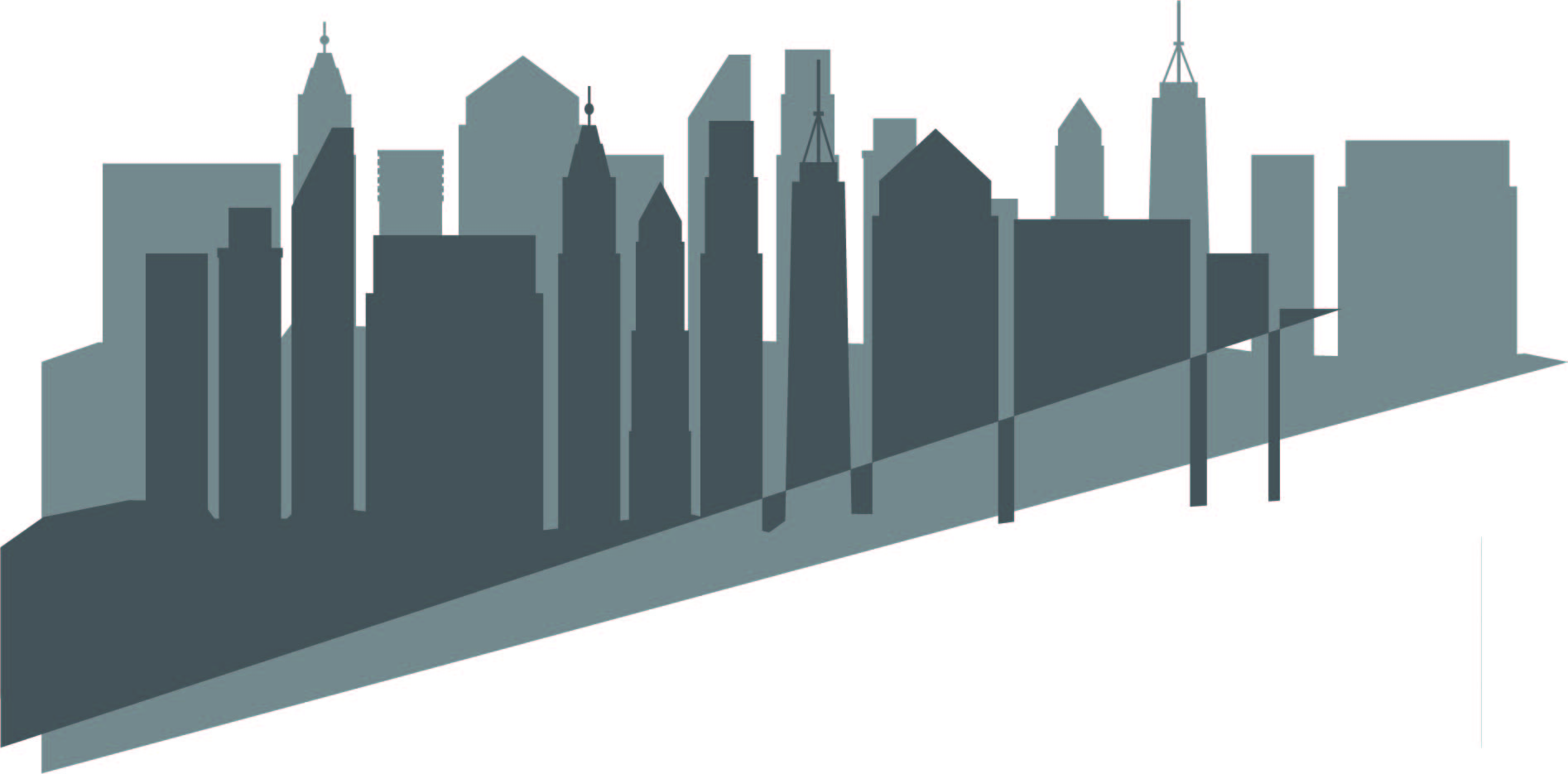 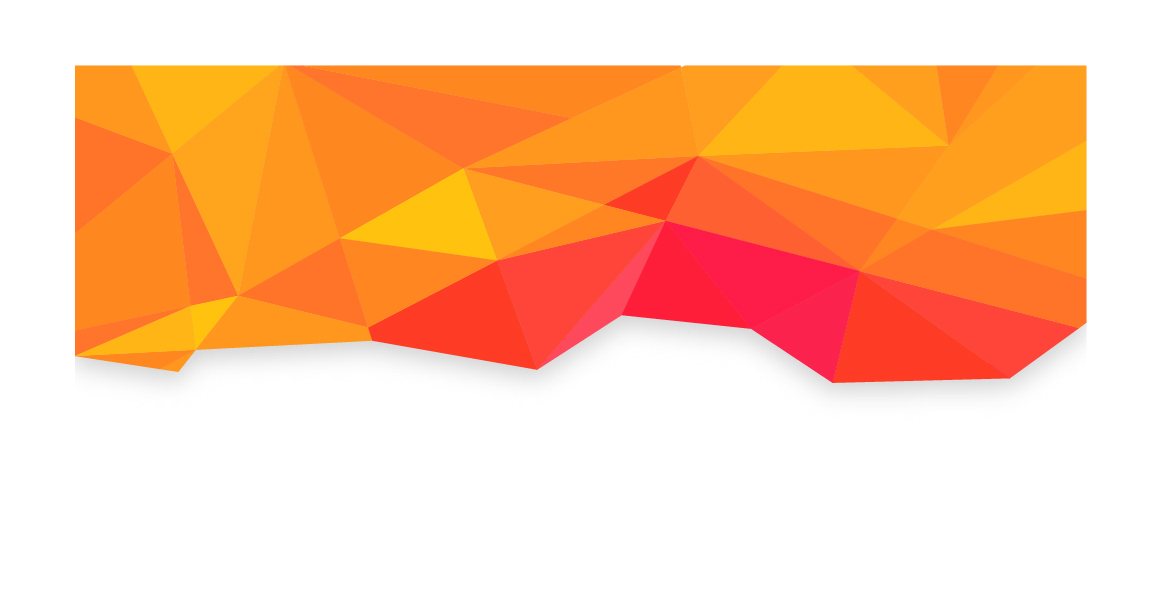 Migrate to RapidCompute without making any major changes to the way you operate in-house

Take advantage of existing internal VMware assets

Cut down costs through effective and efficient use of resources

Take advantage of scalable and flexible infrastructure

Simple and easy to deploy Hybrid could setup

Integrated with entire portfolio of RapidCompute services
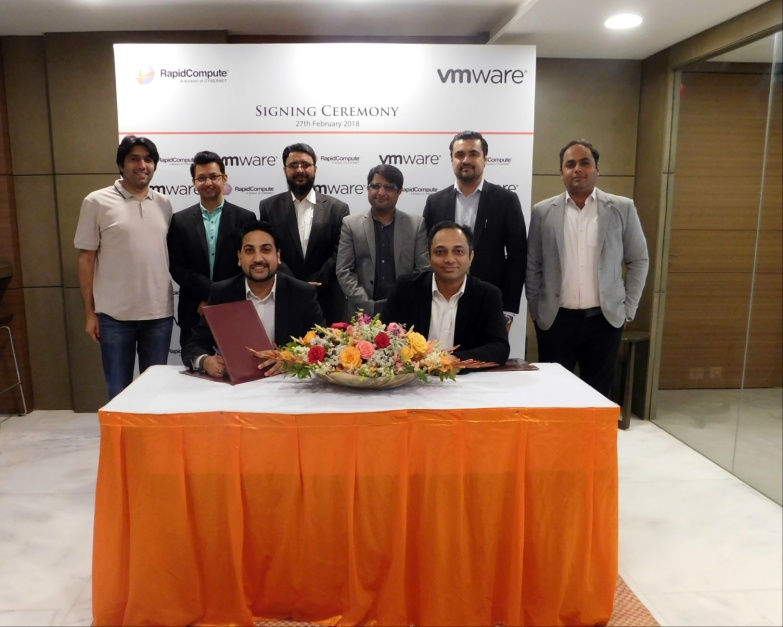 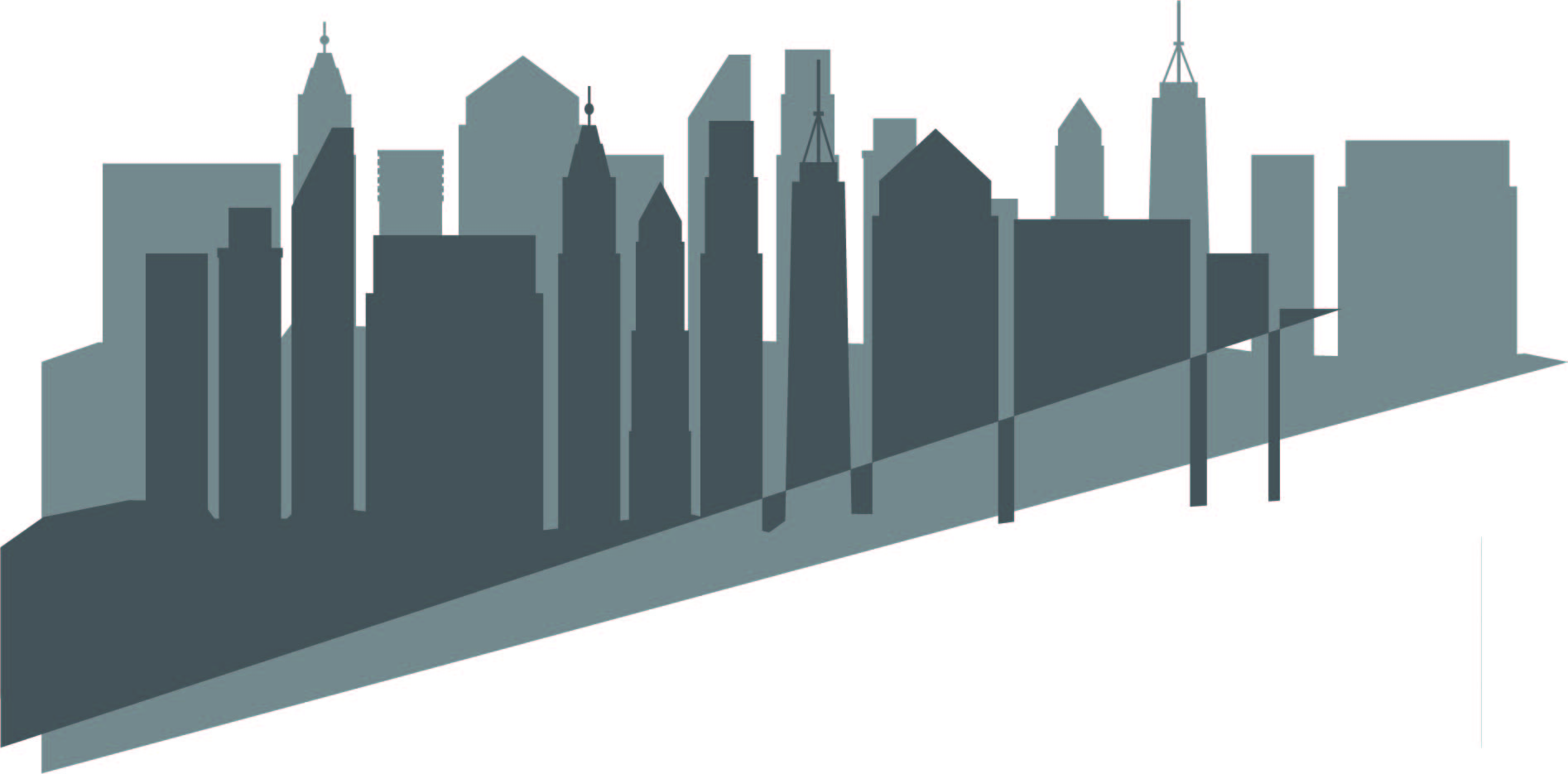 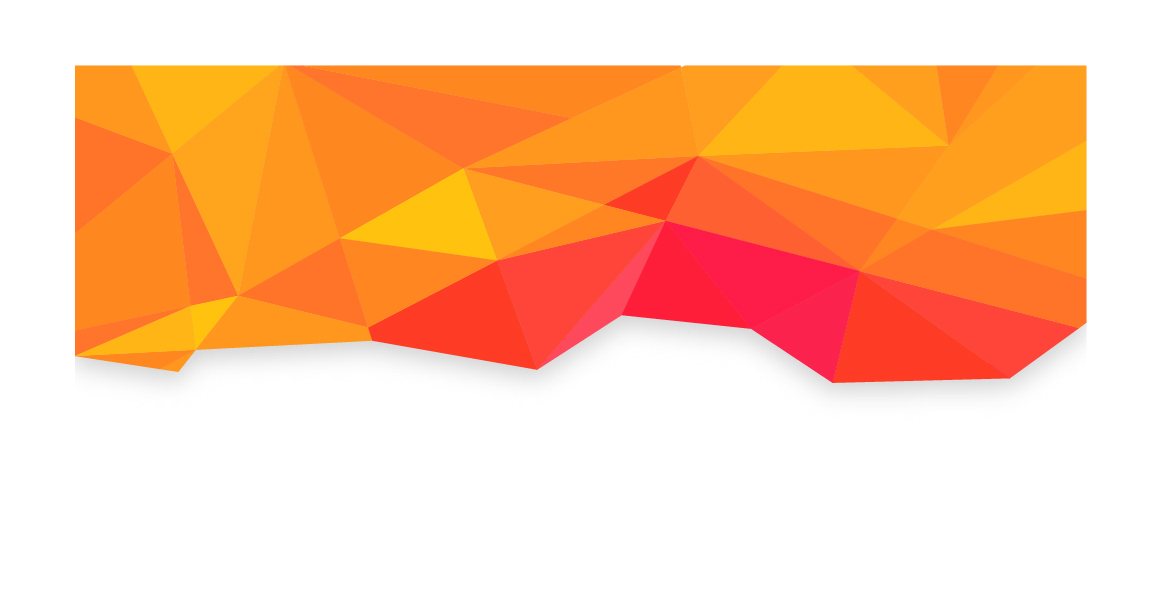 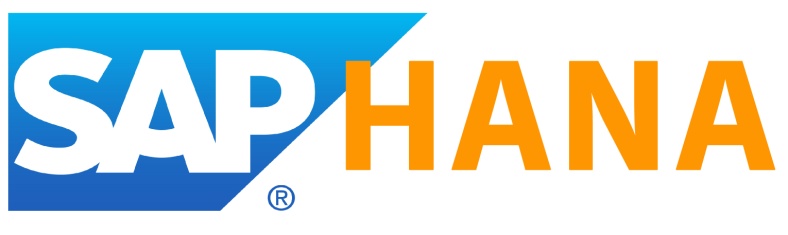 Accelerate business processes
Deliver more business intelligence
Simplify IT environment
Optimize performance for data warehousing related applications.
Cost optimized options on long term contracts at a fraction of hardware costs
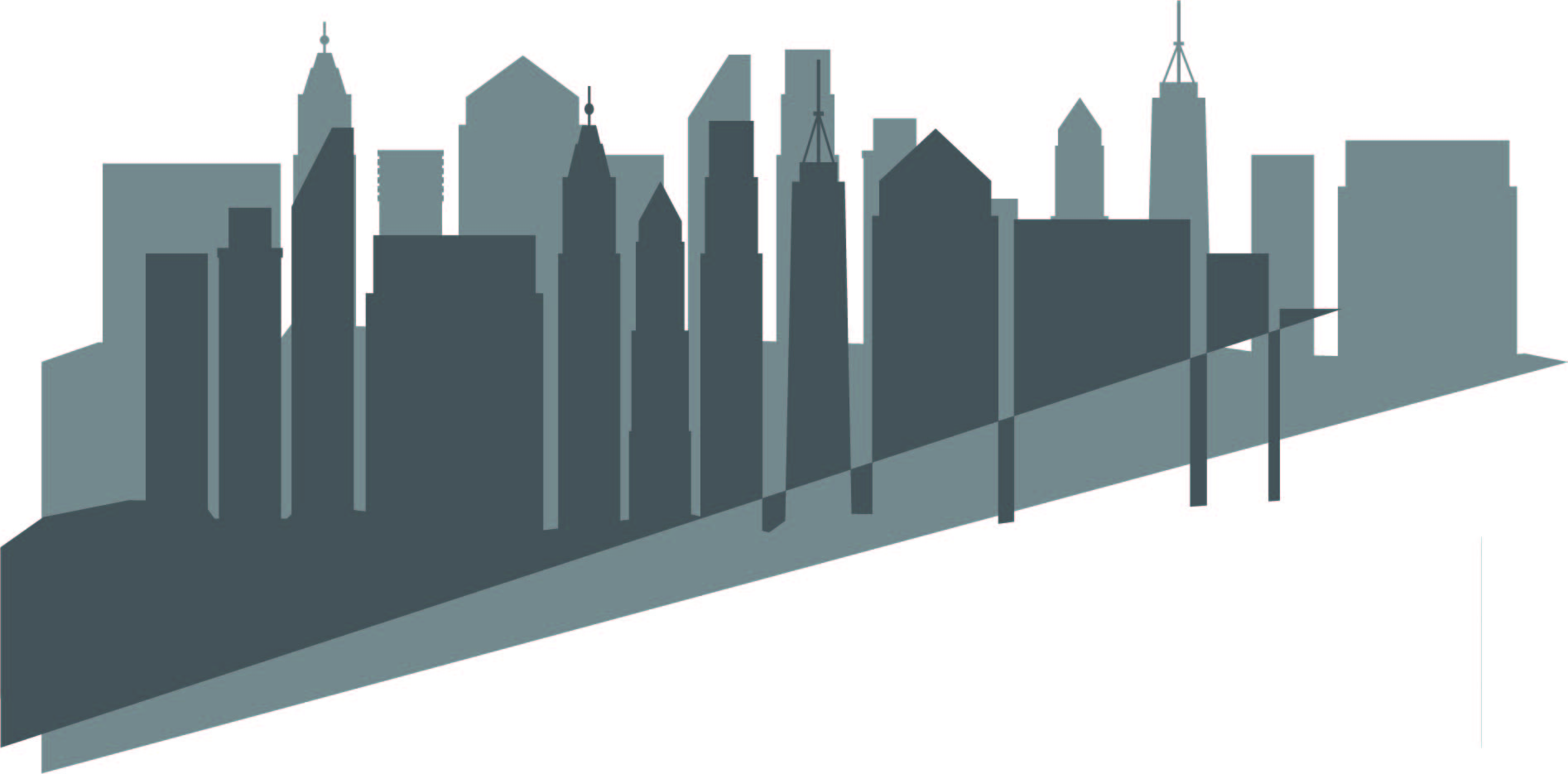 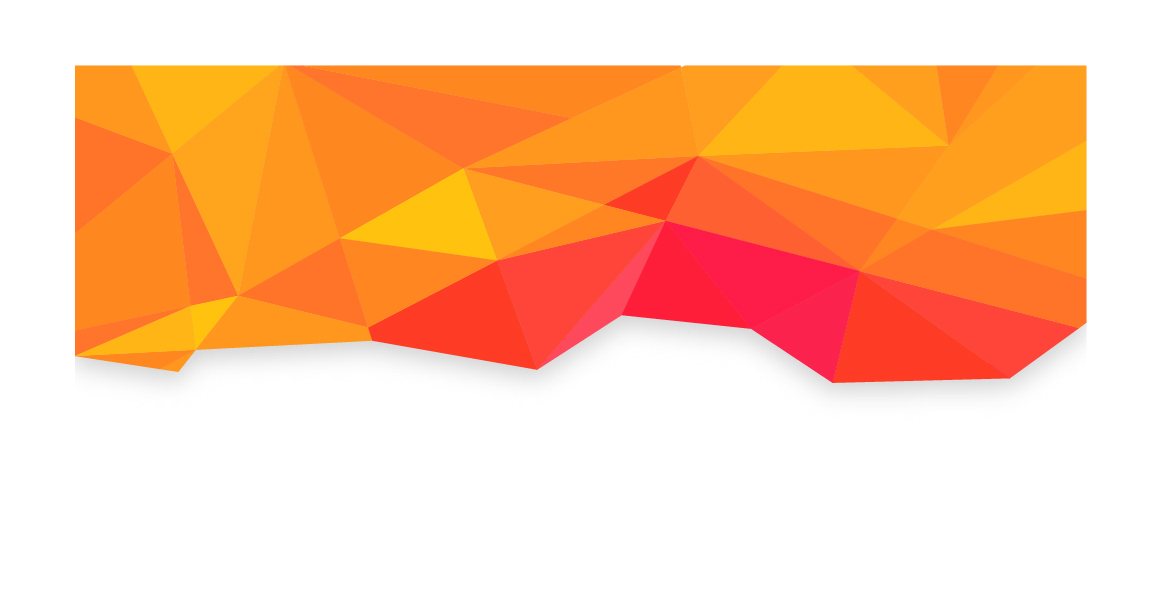 • Simplicity: driving quick deployment of SAP HANA in the cloud
•Certified running in SAP HANA certified architecture
• Optimization architected to support each customer’s landscape
• Innovation delivering a platform for innovation
• Peace of mind providing 24/7 support for infrastructure
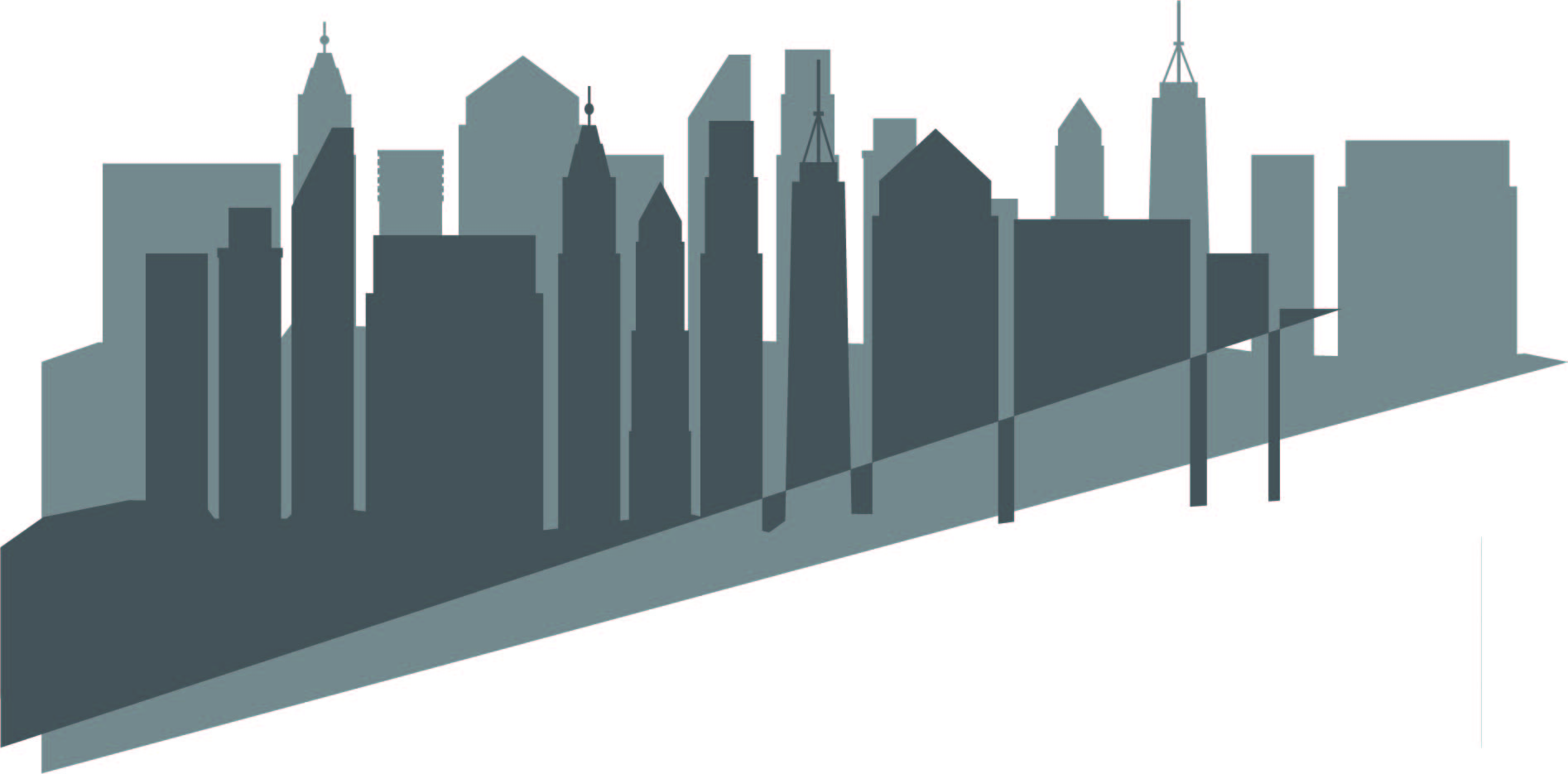 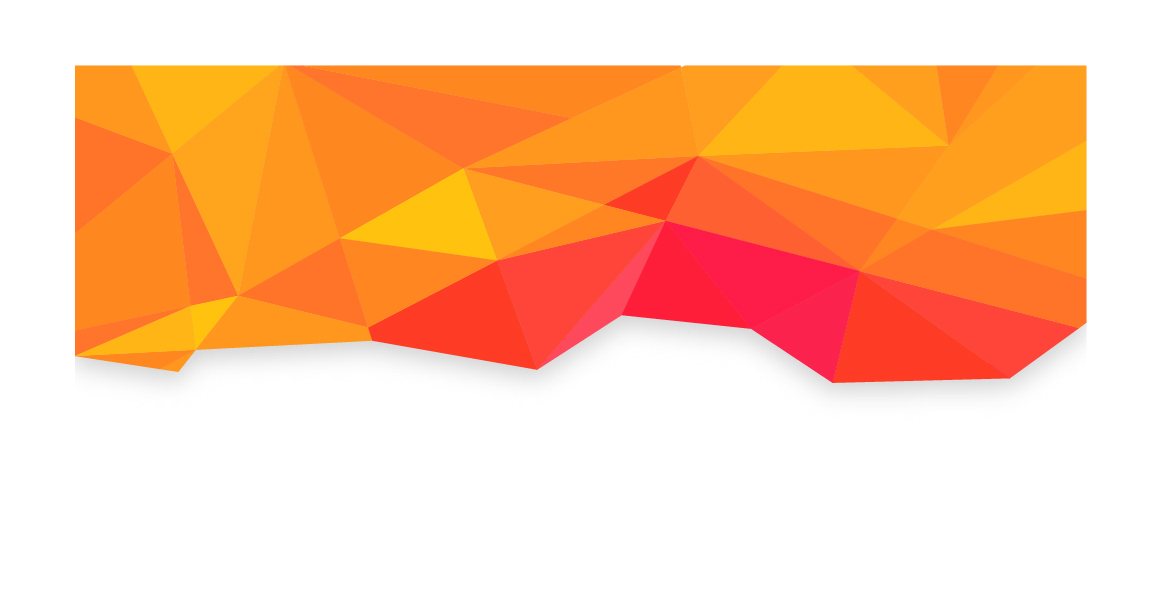 Microsoft CSP / SPLA

Pair your products with the Microsoft products to create custom cloud solutions.

Offering all Microsoft Enterprise level solution on Pay As you Go Model at RapidCompute cloud 

Products includes: 

Office 365 on RapidCompute Cloud 
Exchange 365 
Dyanmics 365
SharePoint 365
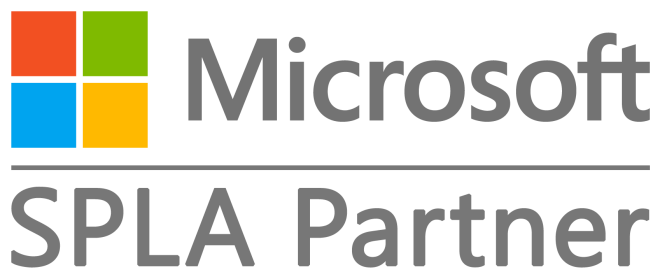 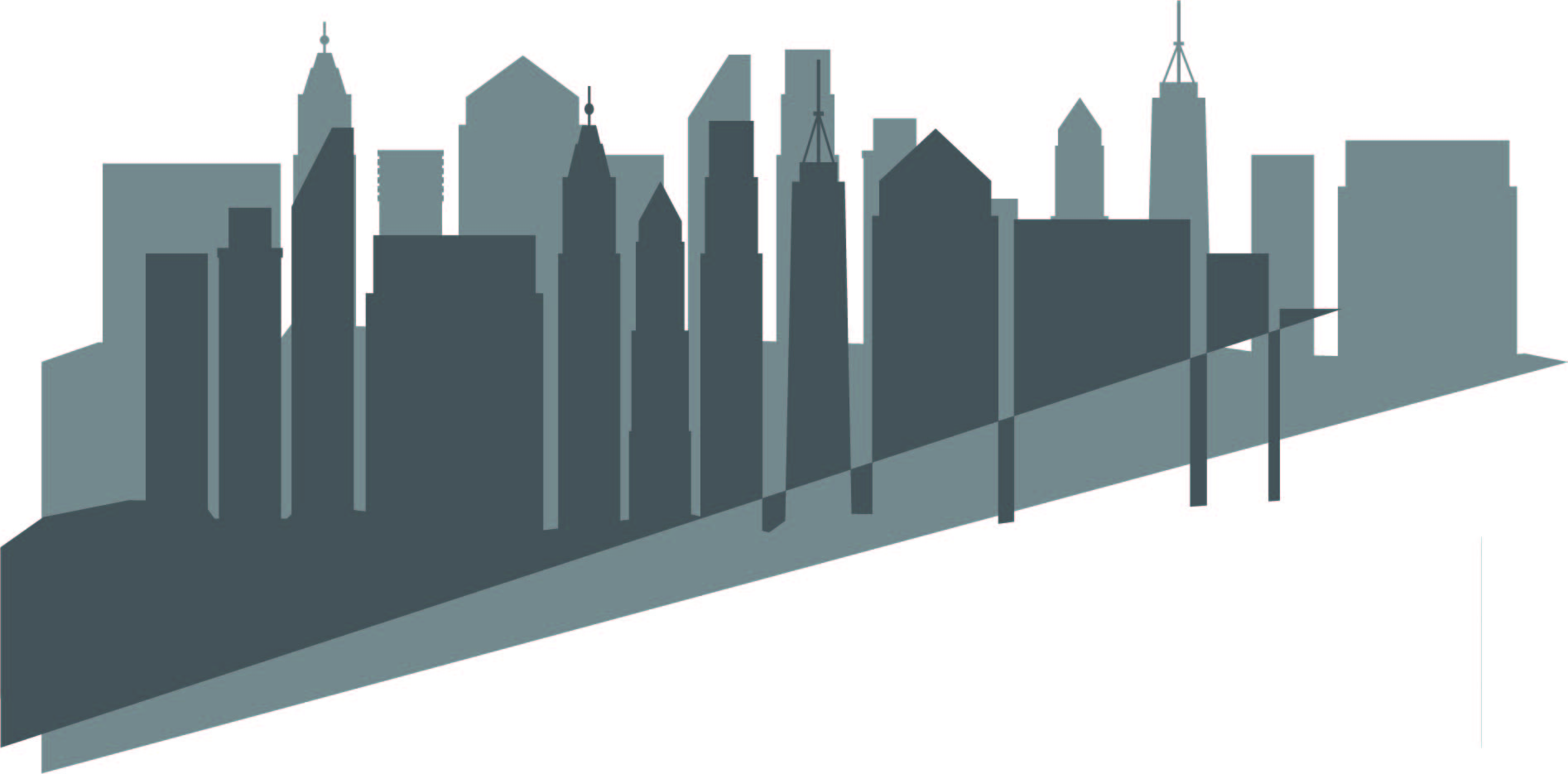 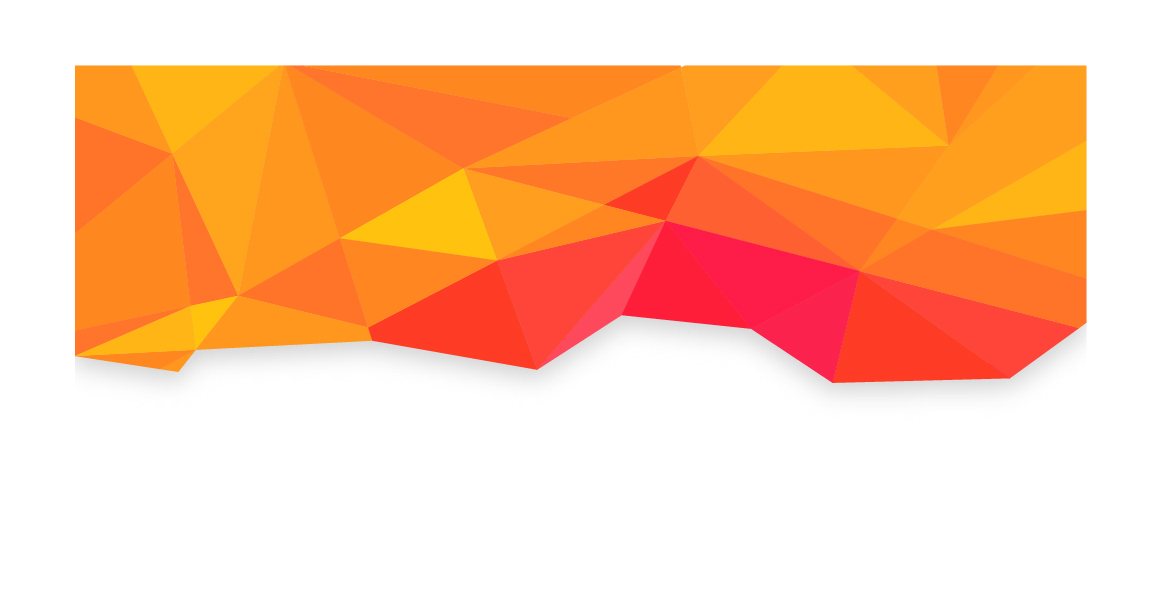 FusionSphere 


OpenStack based cloud platform designed through Huawei's deep understanding of the telecom industry, having created an open, agile, reliable cloud OS for enterprise and carrier customers to deploy private cloud, public cloud and hybrid cloud.

SAP HANA Certified Virtualization and Orchestration Platform.
Fusion Sphere Provides:

Block Storage API & Extensions    
Compute Service API & Extensions     
Metering & Data Collection Service API    
Networking API & Extensions    
Orchestration API
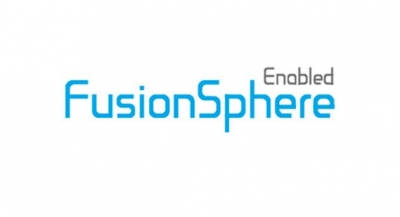 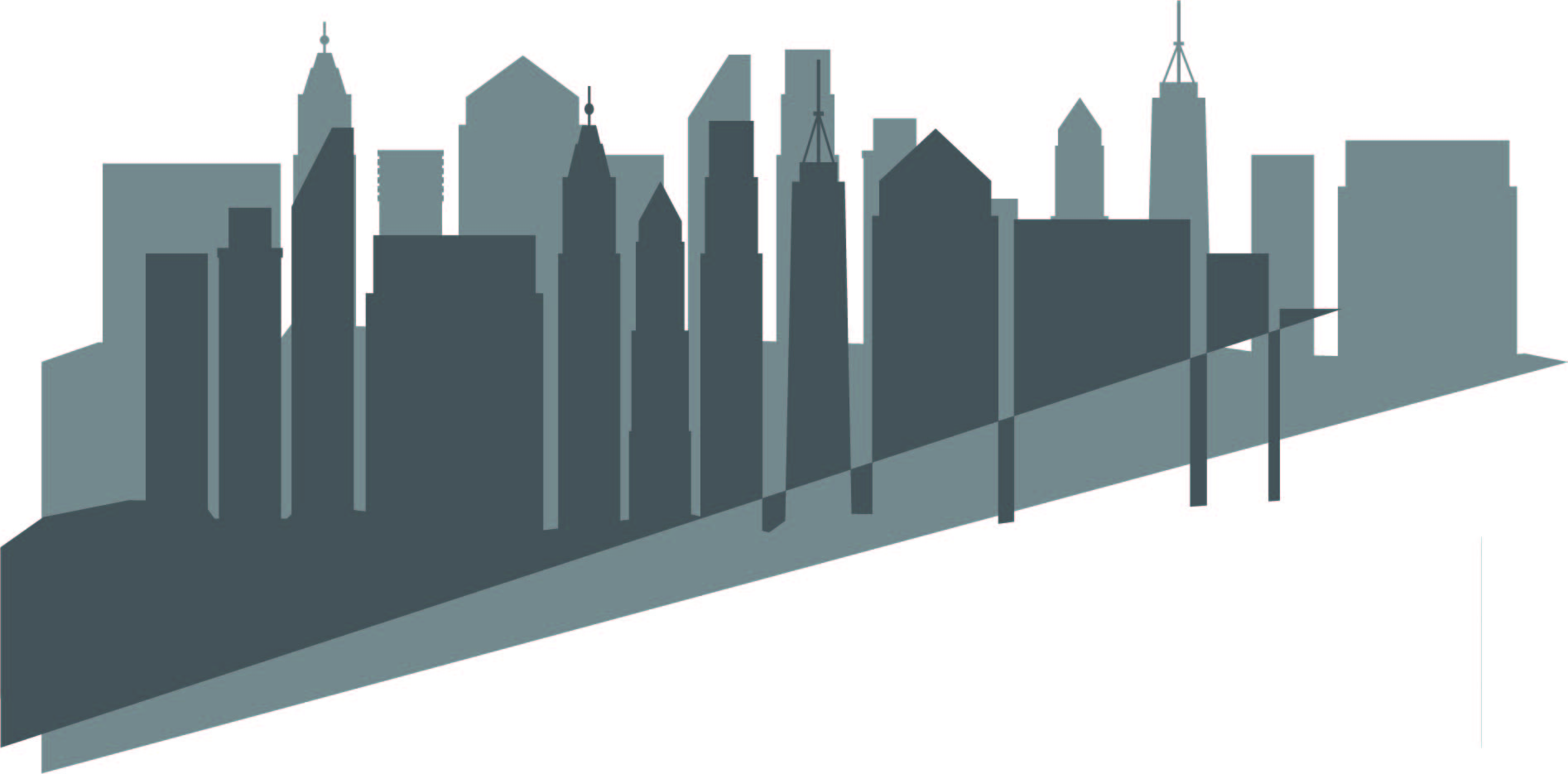 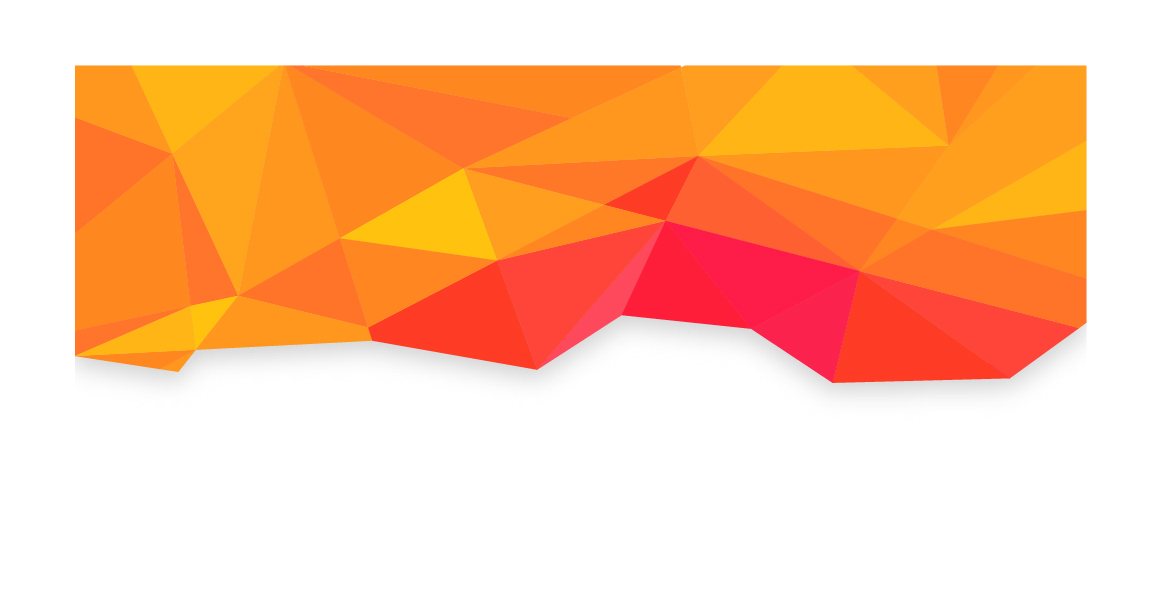 BI Analytics
A unique approach to hybrid data management helps you drive more value from your data

Leverage your most sensitive data in a security-rich environment

Governed analytics on an enterprise platform you can trust and access from anywhere

Self-service planning gives your teams the tools they need to steer your organization in the right direction
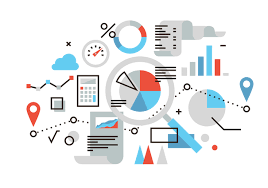 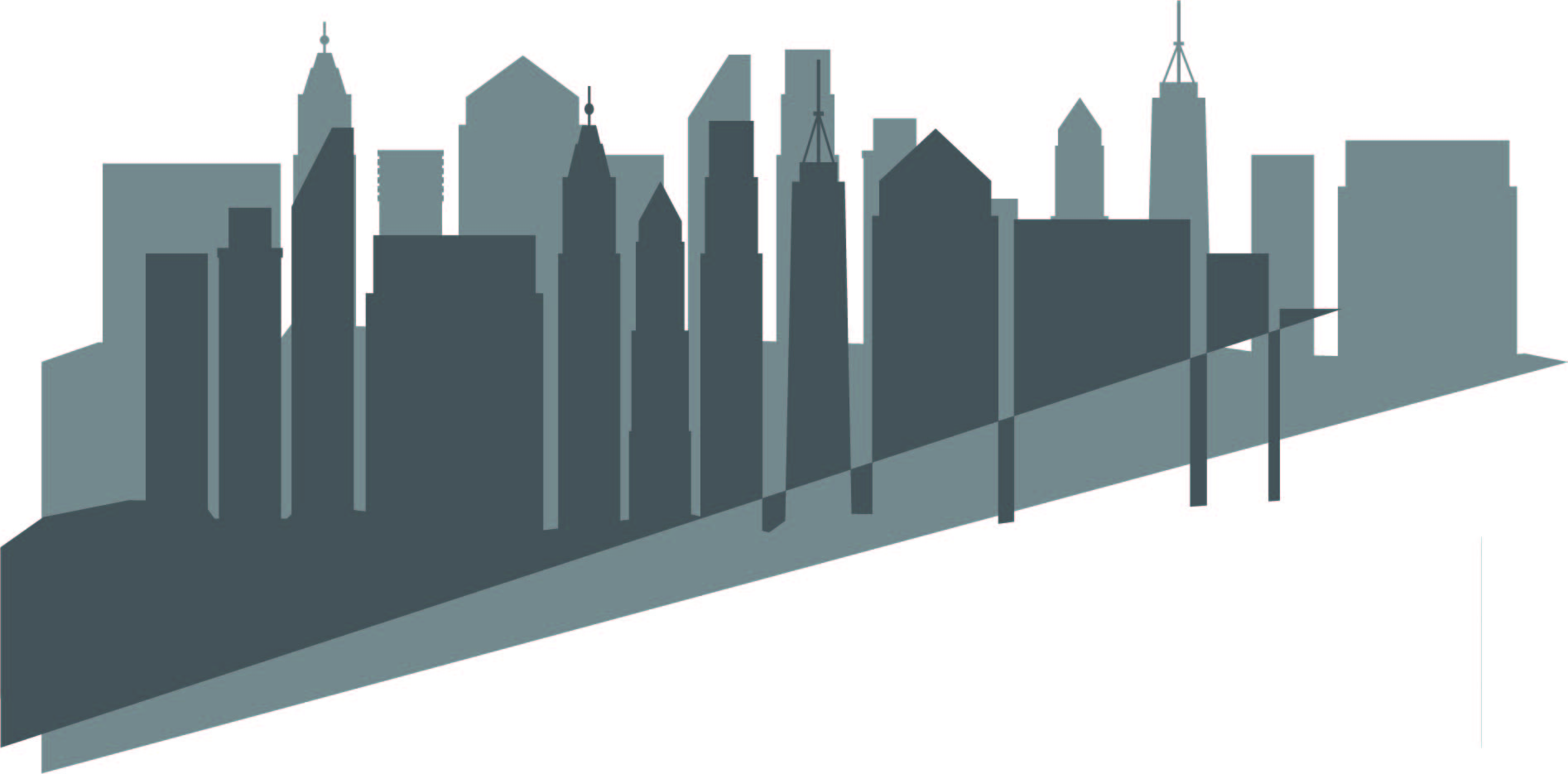 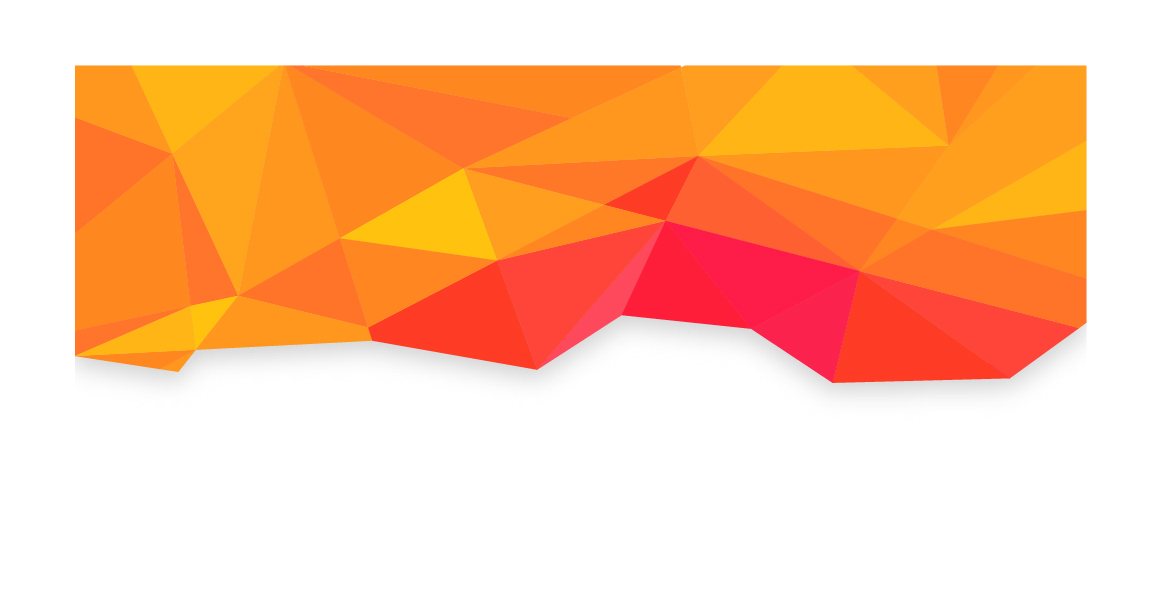 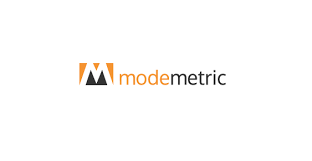 Modemetric
·         Virtualize – Intelligence through Dynamic Metadata model eliminates need for data lakes or warehouses

·         Harmonize – Drag and drop connectivity that prepares data from any source in real-time

·         Visualize – Self-service for advanced, interactive reports and dashboards with Centralized Governance.

·         Analyze – Embedded modeling for predictive analytics provides rapid time to insight for effective decisions and outcomes
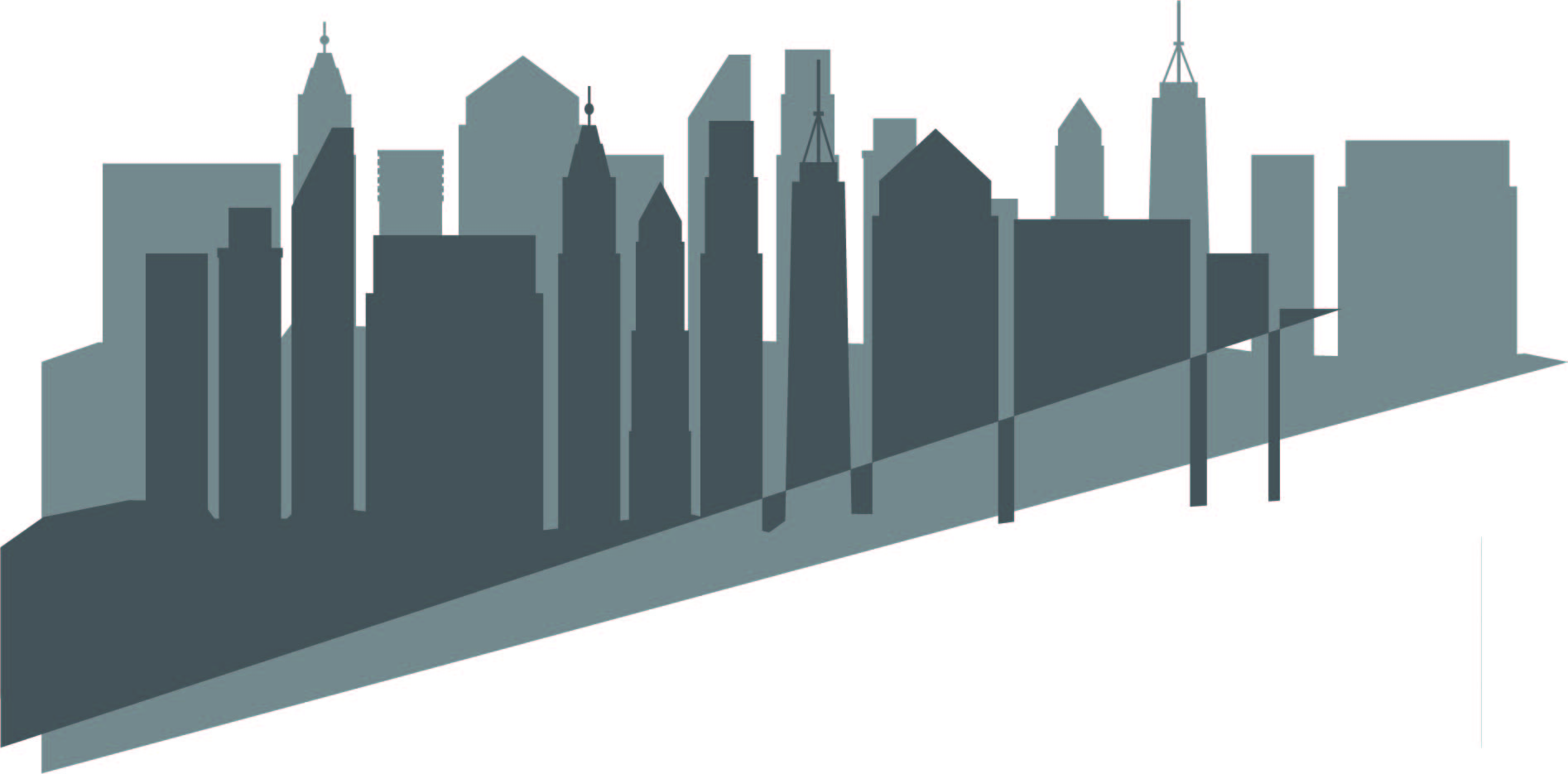 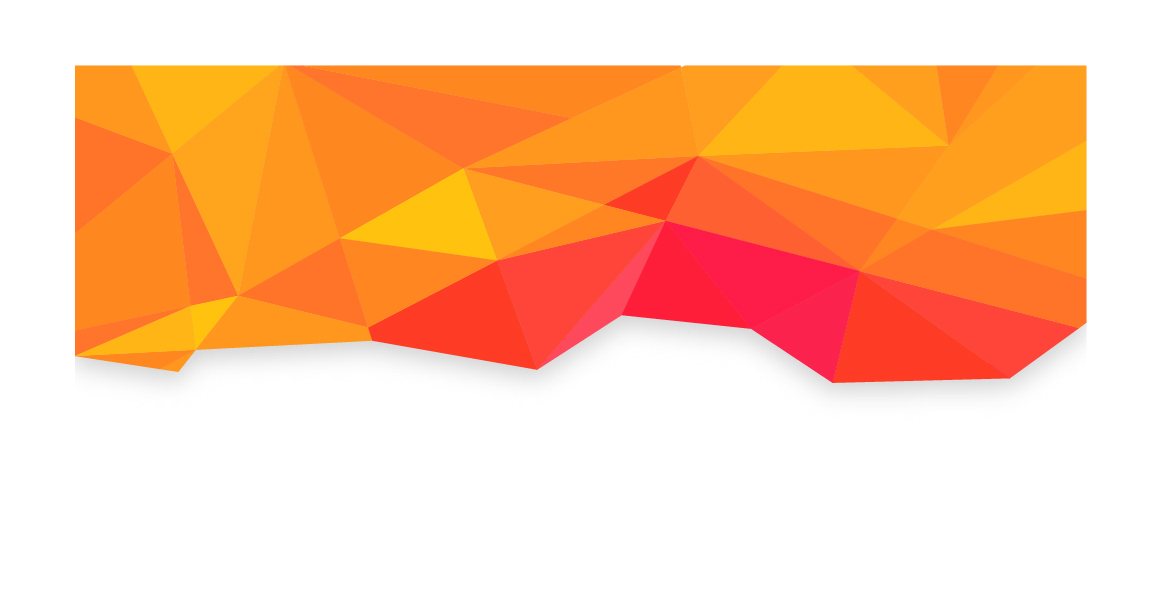 GPU

Compute-focused GPUs

Tesla K80 Accelerators

High Speed Computing needs

Rendering on cloud

Video Analytics and processing
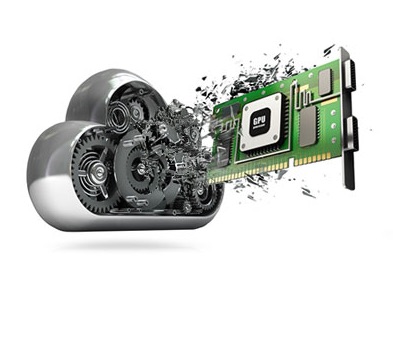 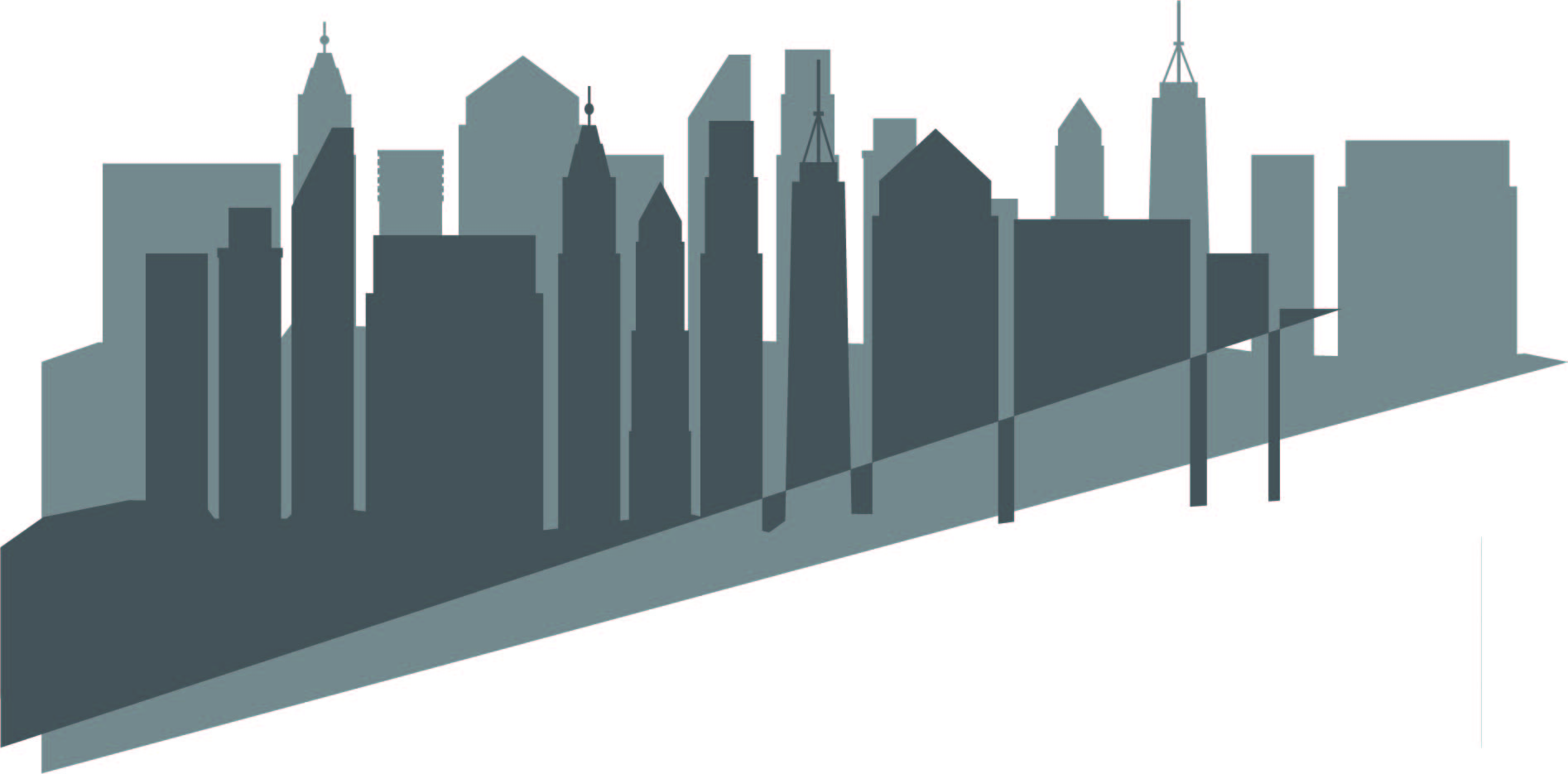 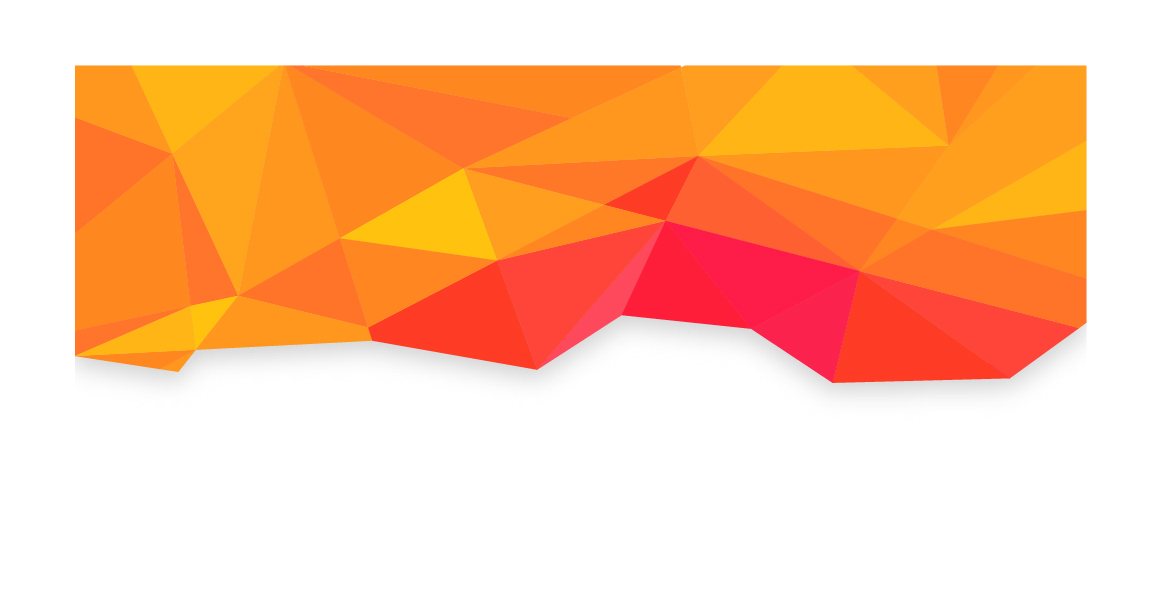 Cloud Management 2.0
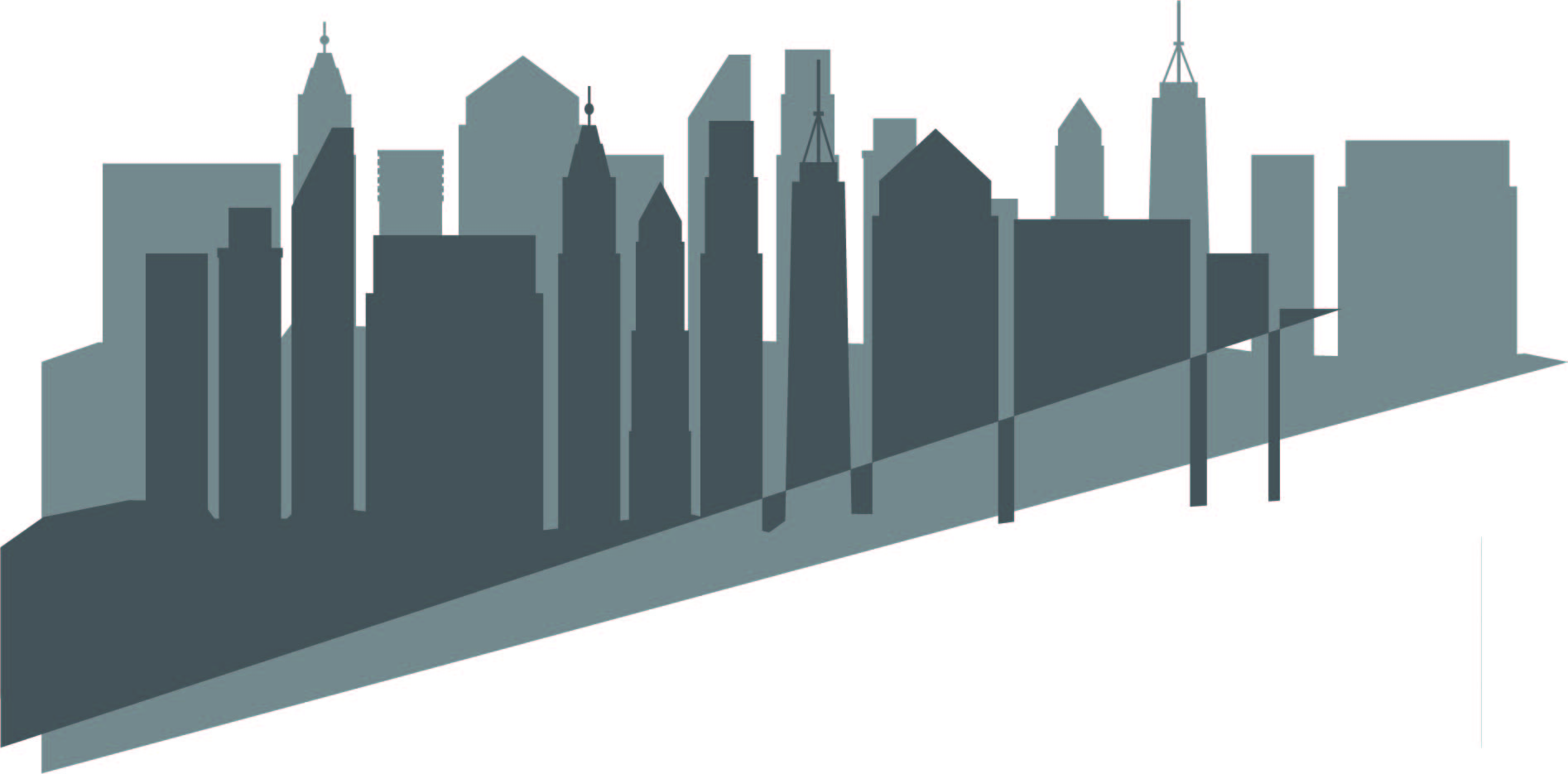 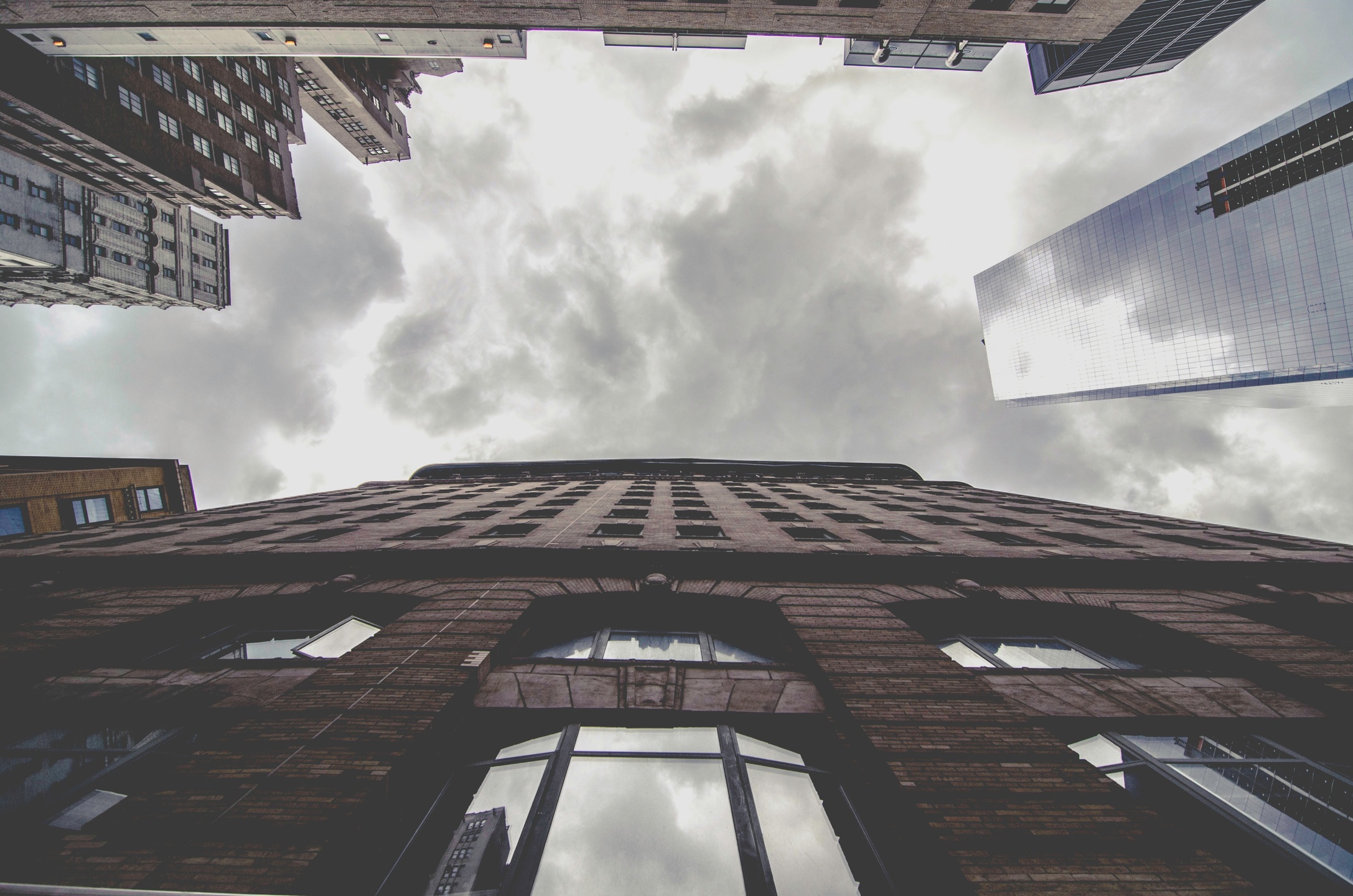 “Ultimately, the cloud is the latest example of creative destruction: creating wealth for those who exploit it; and leading to the demise of those that don’t.”
 

 Joe Weinman
Author of Cloudonomics: The Business Value 
of Cloud Computing
Thank You
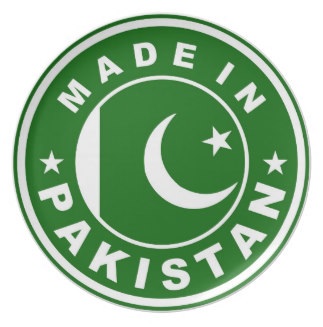 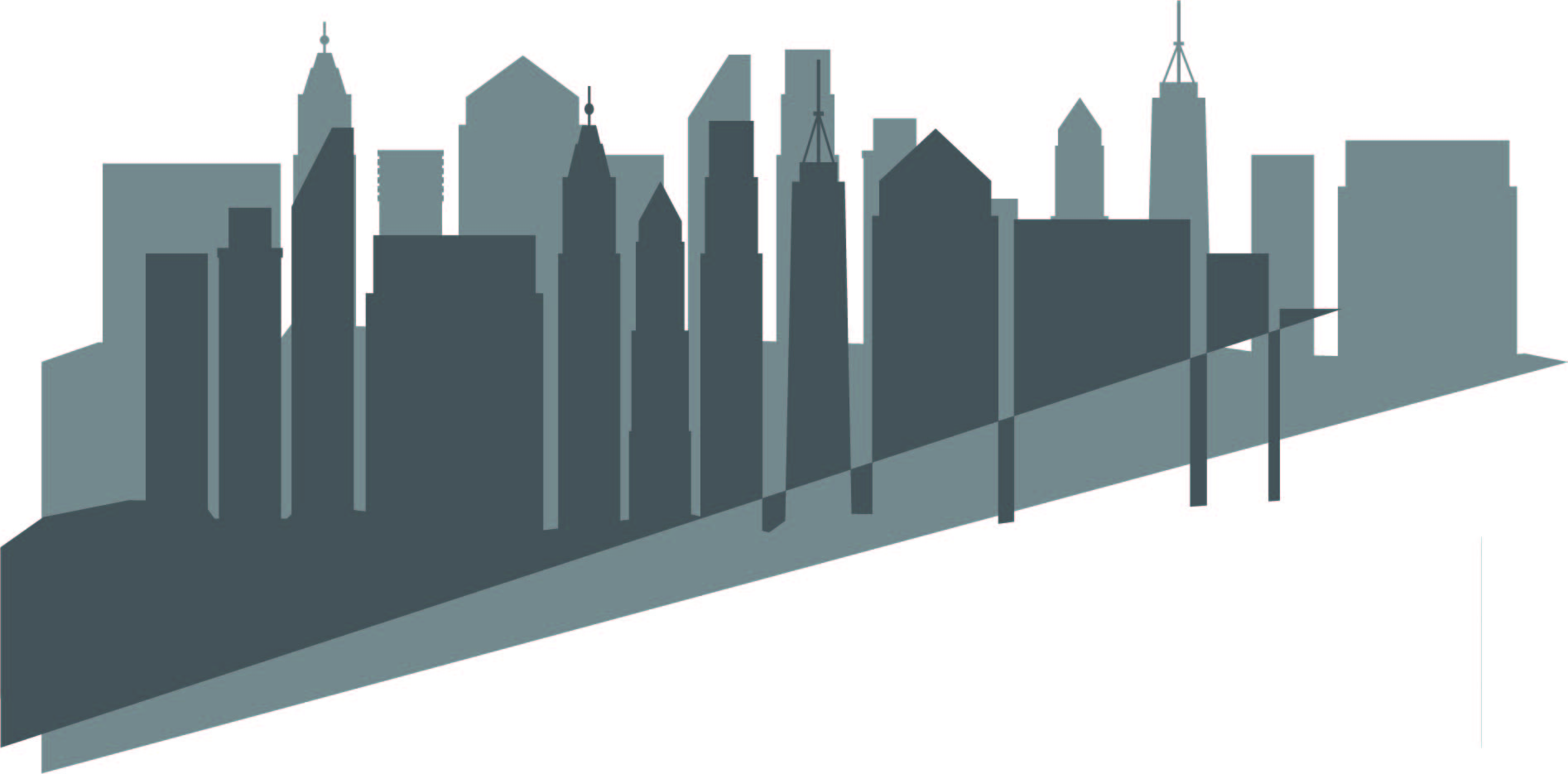